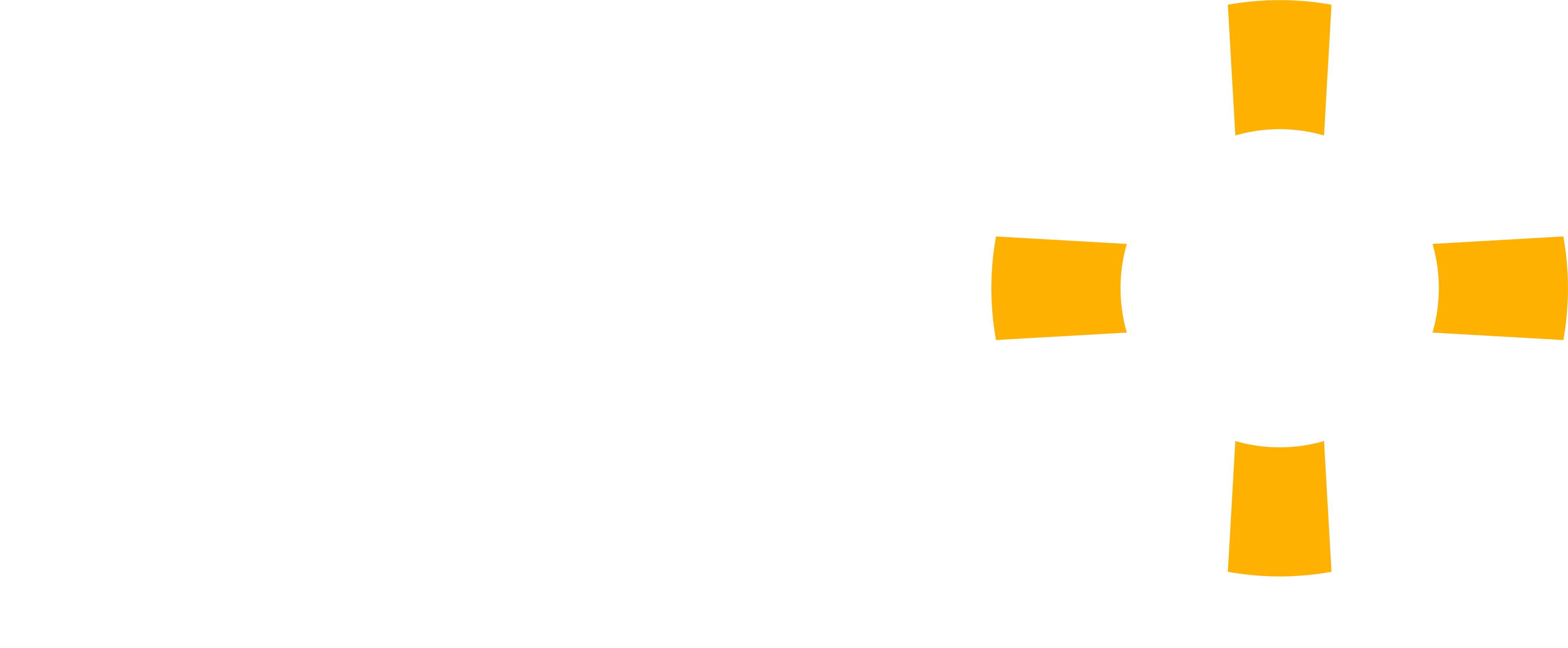 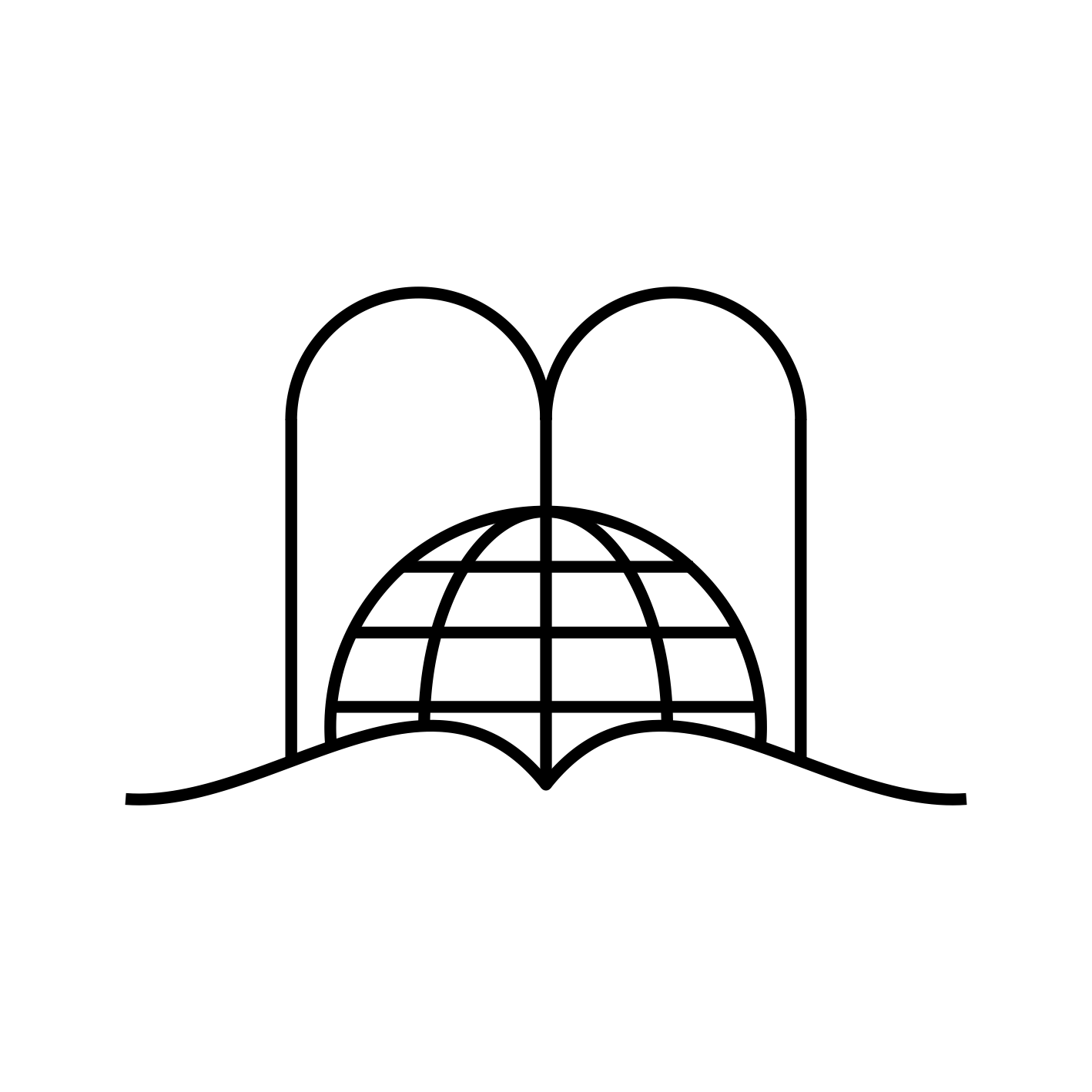 7 Days of Children’s Evangelization
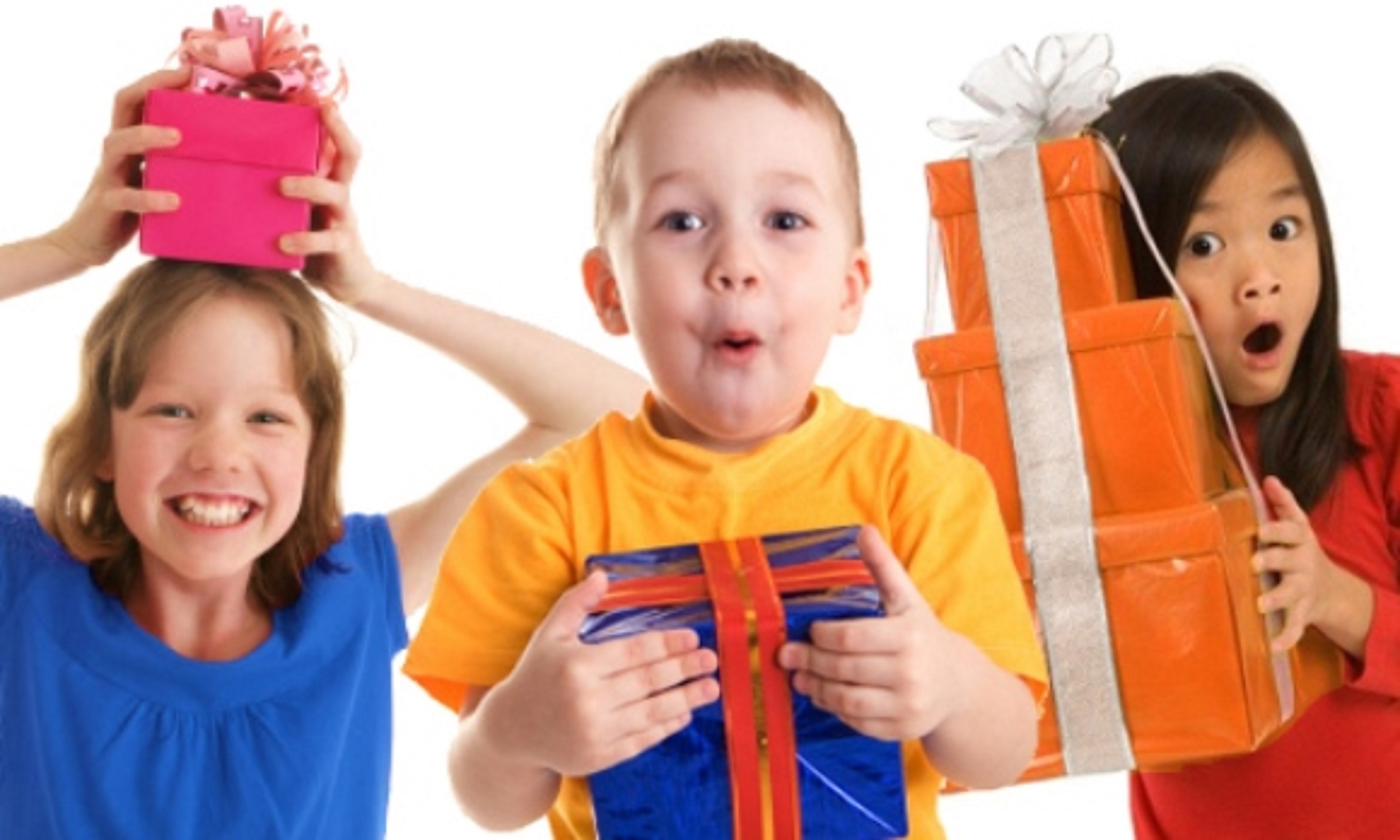 God’s Gifts for His Children
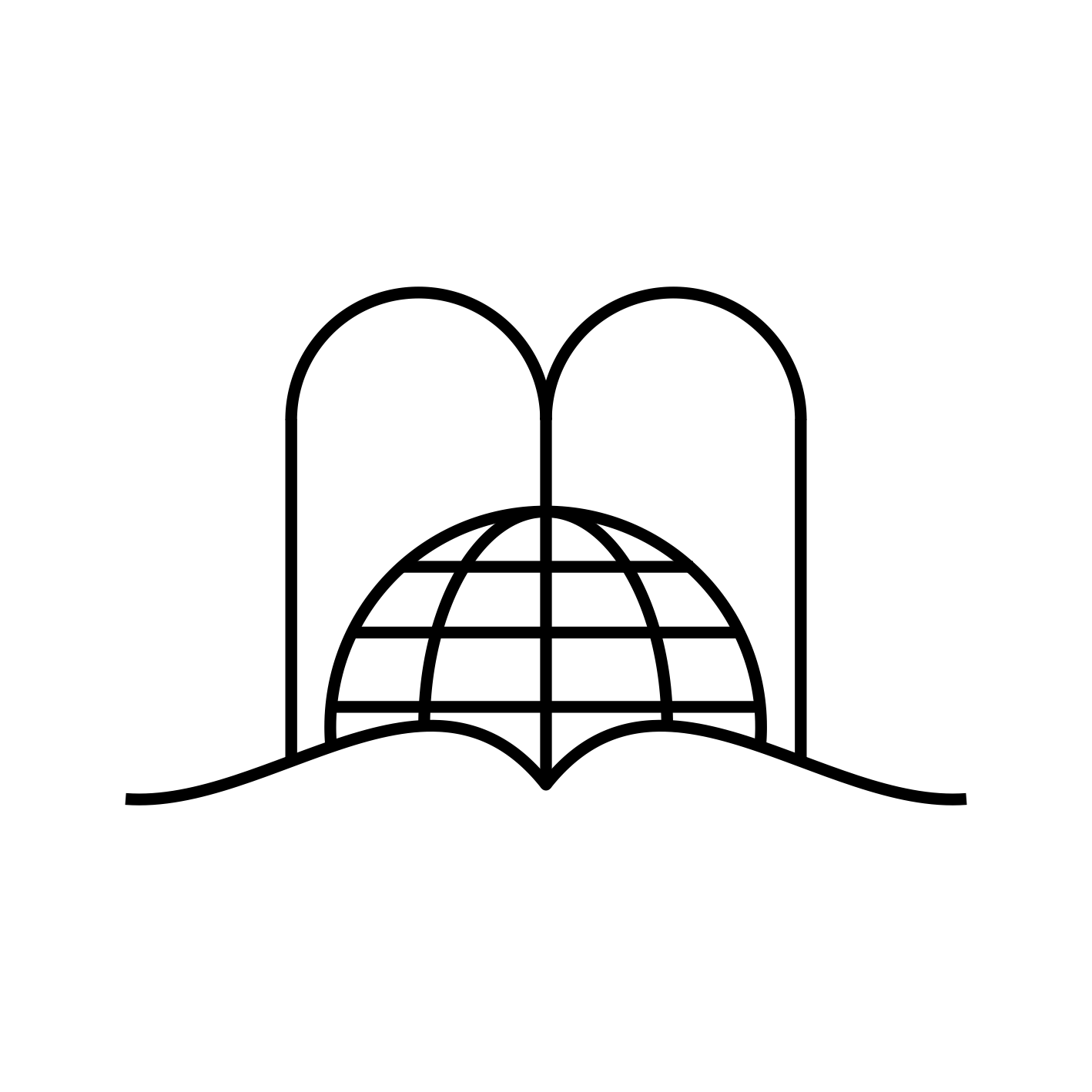 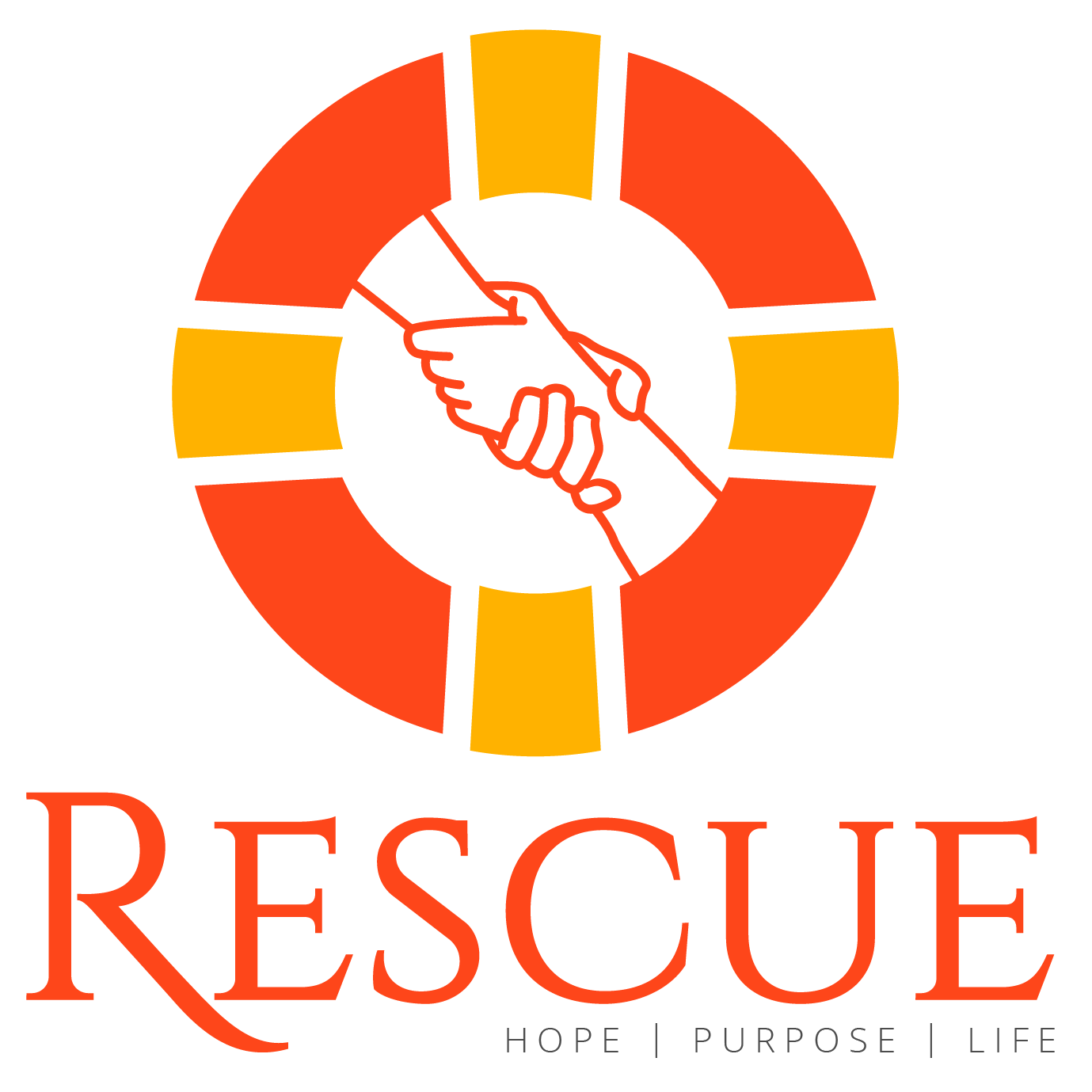 biblewell.org
God Wants You to Grow Spiritually
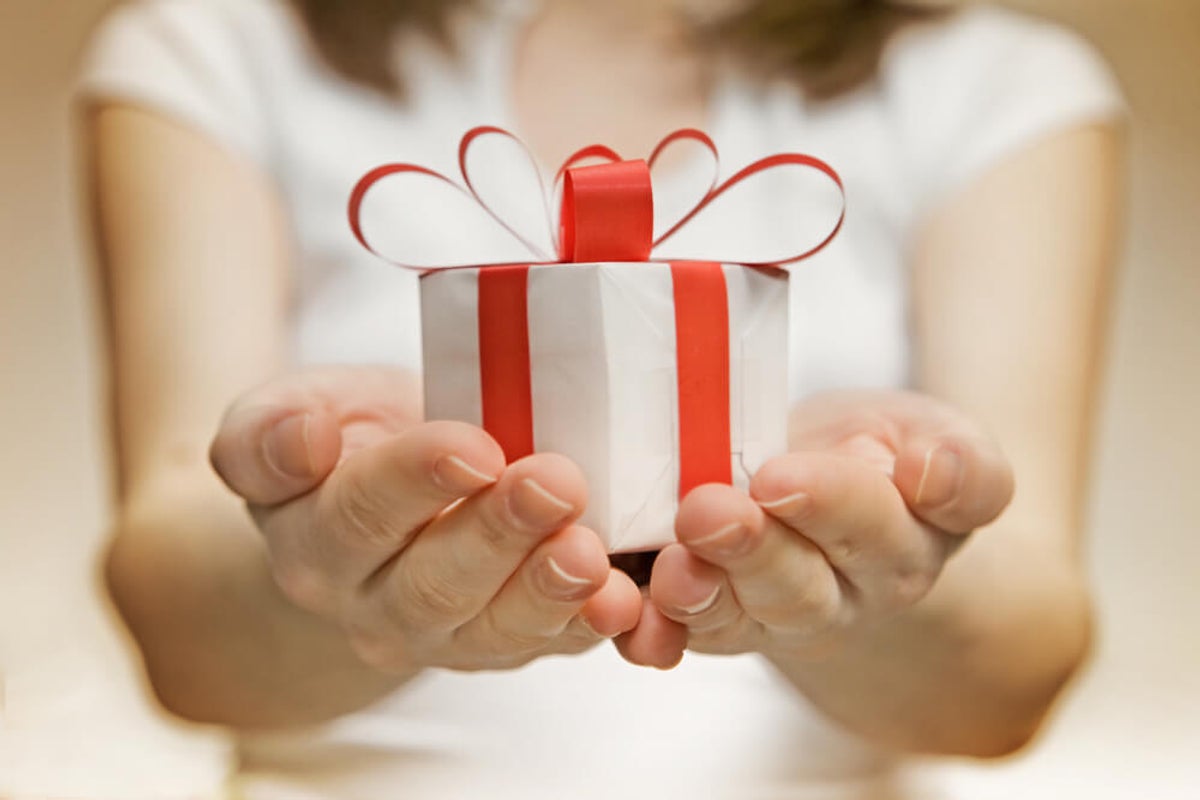 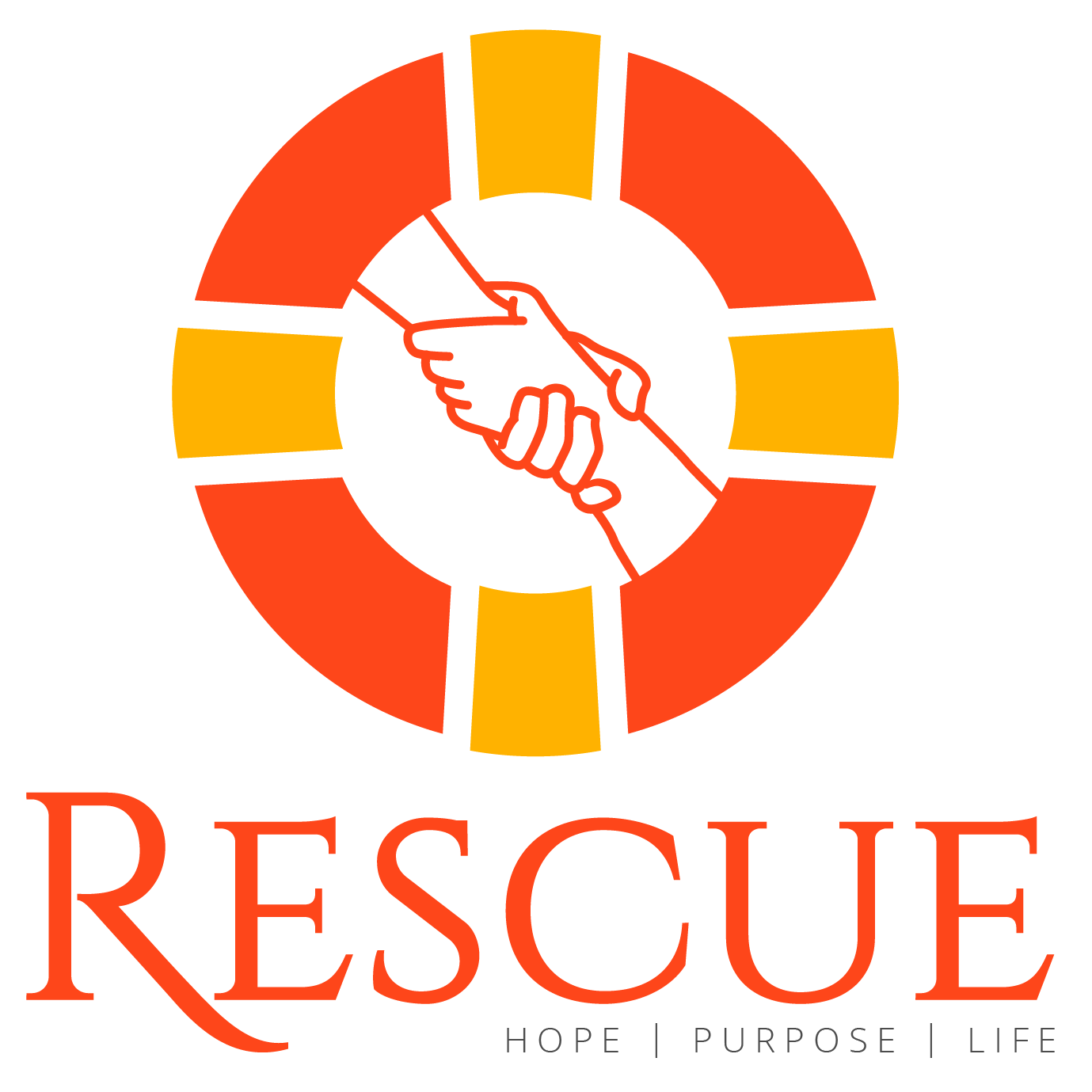 Bible Lesson No. 3
[Speaker Notes: Bible Lesson No. 3
God Wants You to Grow Spiritually

Biblical base: La creación. 2 Peter 3:18; 1 Peter 2:2; Ephesians 4:15; Colossians 1:10, Psalm 119:105; Malachi 4:2; John 3:8; Psalm 84:4.
Enseñanza principal: We must grow spiritually every day.
Story: The growth of a seed.

Objectives
That the children may...
Understand that we have a lot to learn every day.
Feel the desire to learn more every day.
Want to grow spiritually every day.

Materials
Drawings for the lesson. Theme song of the day and illustrated memory verse. Illustrative materials for prayer time. Souvenir consisting of the day’s memory verse for each child to take home. Materials for crafts.]
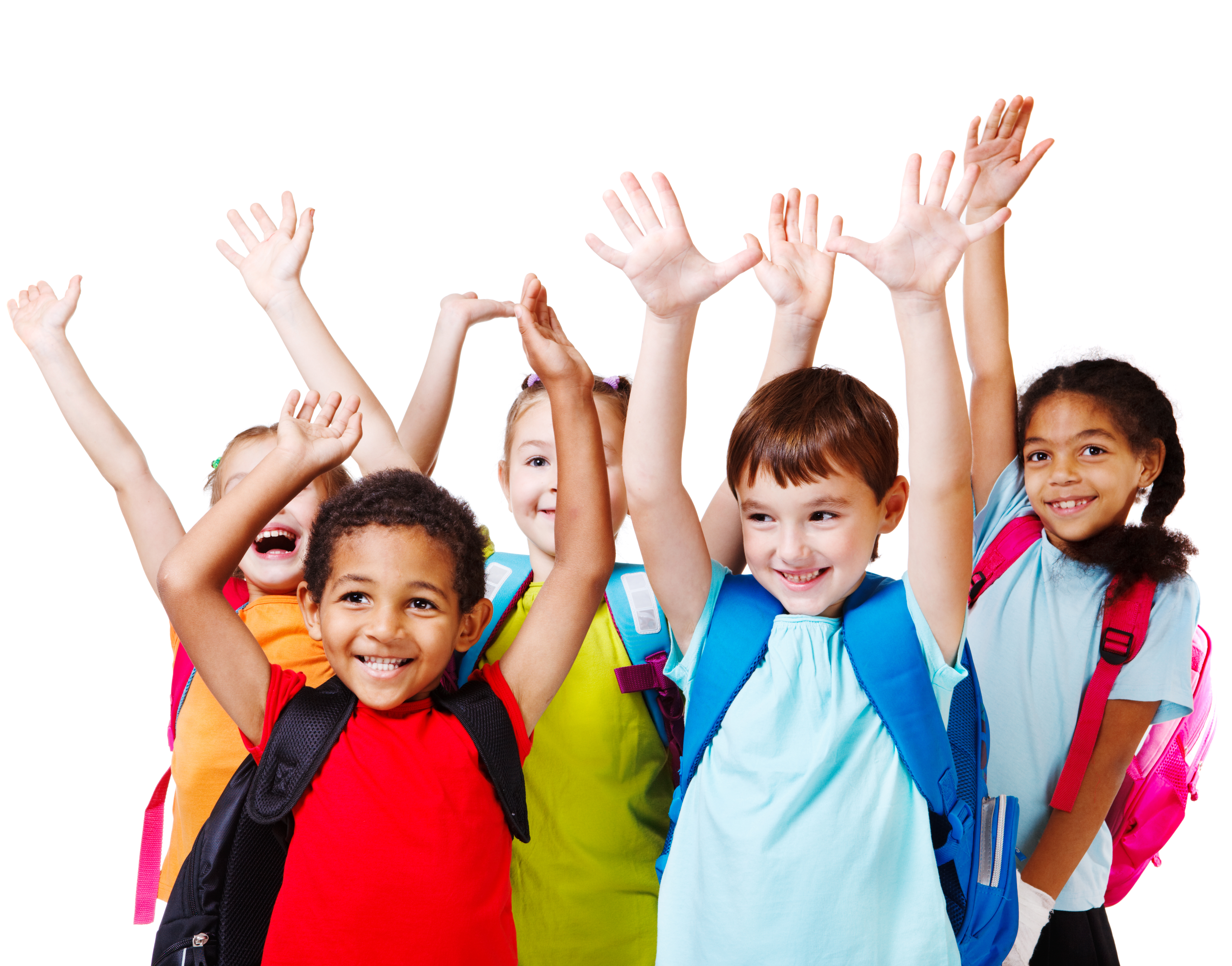 Welcome!
[Speaker Notes: Welcome
Give the welcome in a cheerful and fun way. Greet all the children as a group. Introduce yourself and all the teachers who will teach today’s activity. Start by talking about how they’ve spent the day. Remind the kids of some activities done the day before.]
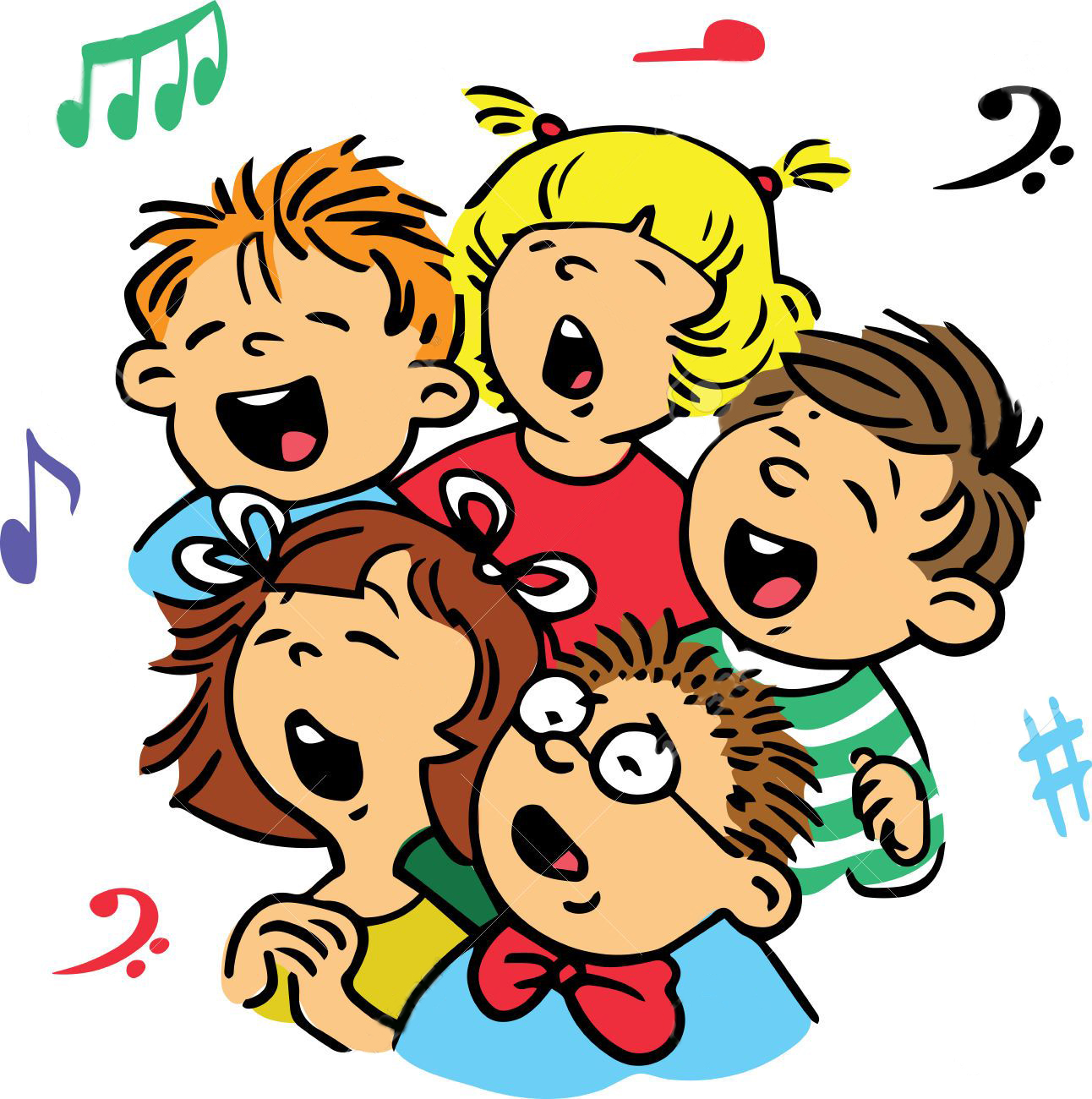 Music Time
I’m happy, happy
[Speaker Notes: Music Time
Go over the song “I’m happy, happy,” “We’re happy to be here,” and learn the song “I Have Great Victory”. Consider the instruction booklet. Do not forget that it is a moment of joy where we will show our love for children.]
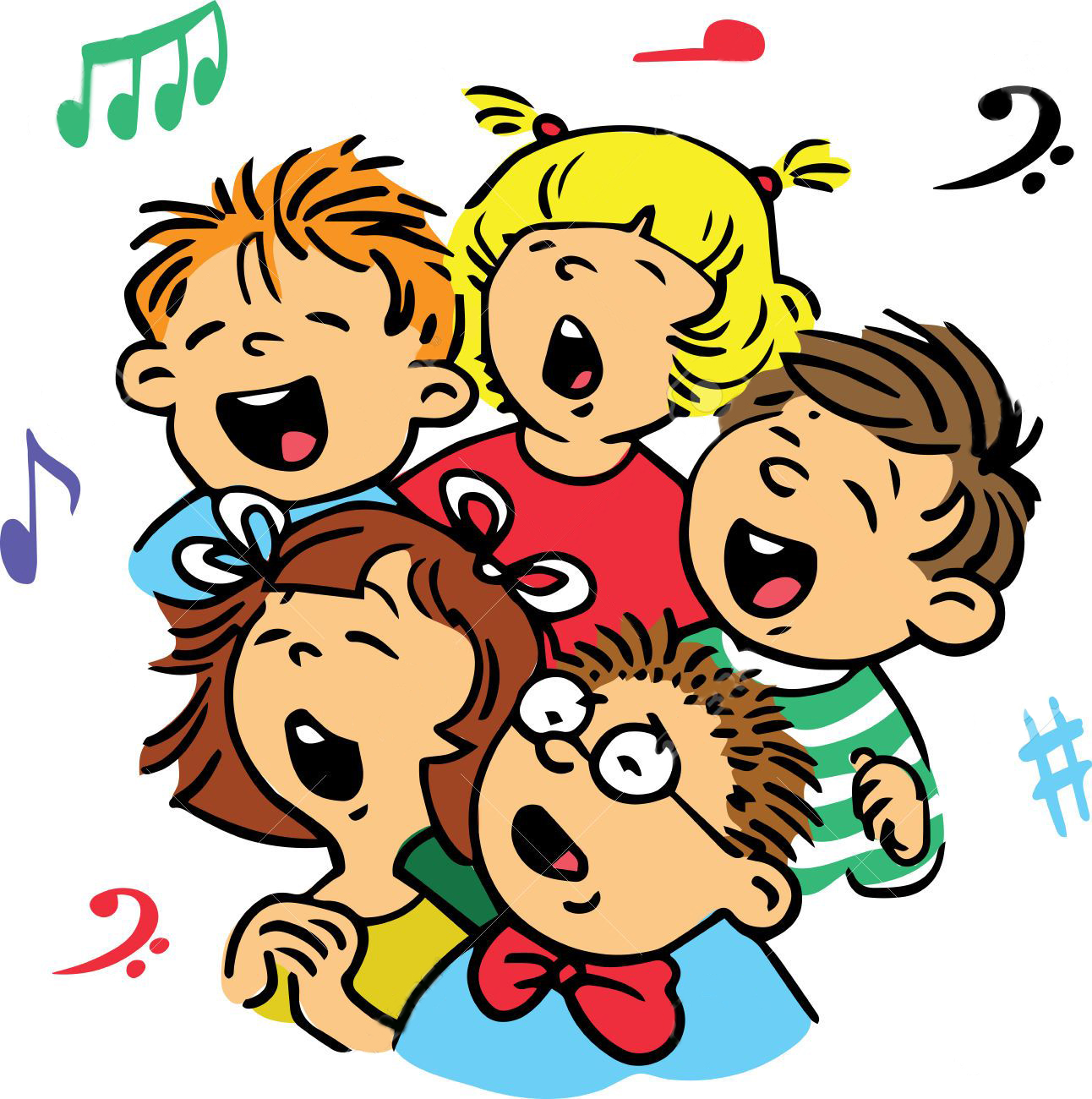 Music Time
I’m happy, happy
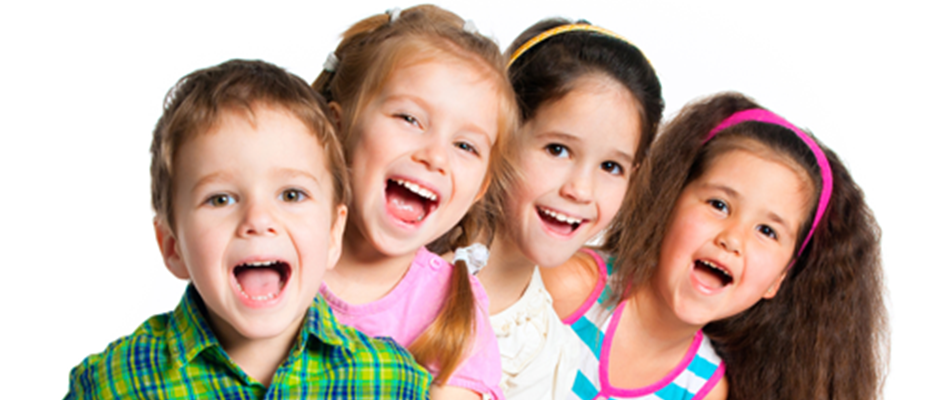 We’re happy
[Speaker Notes: We’re happy]
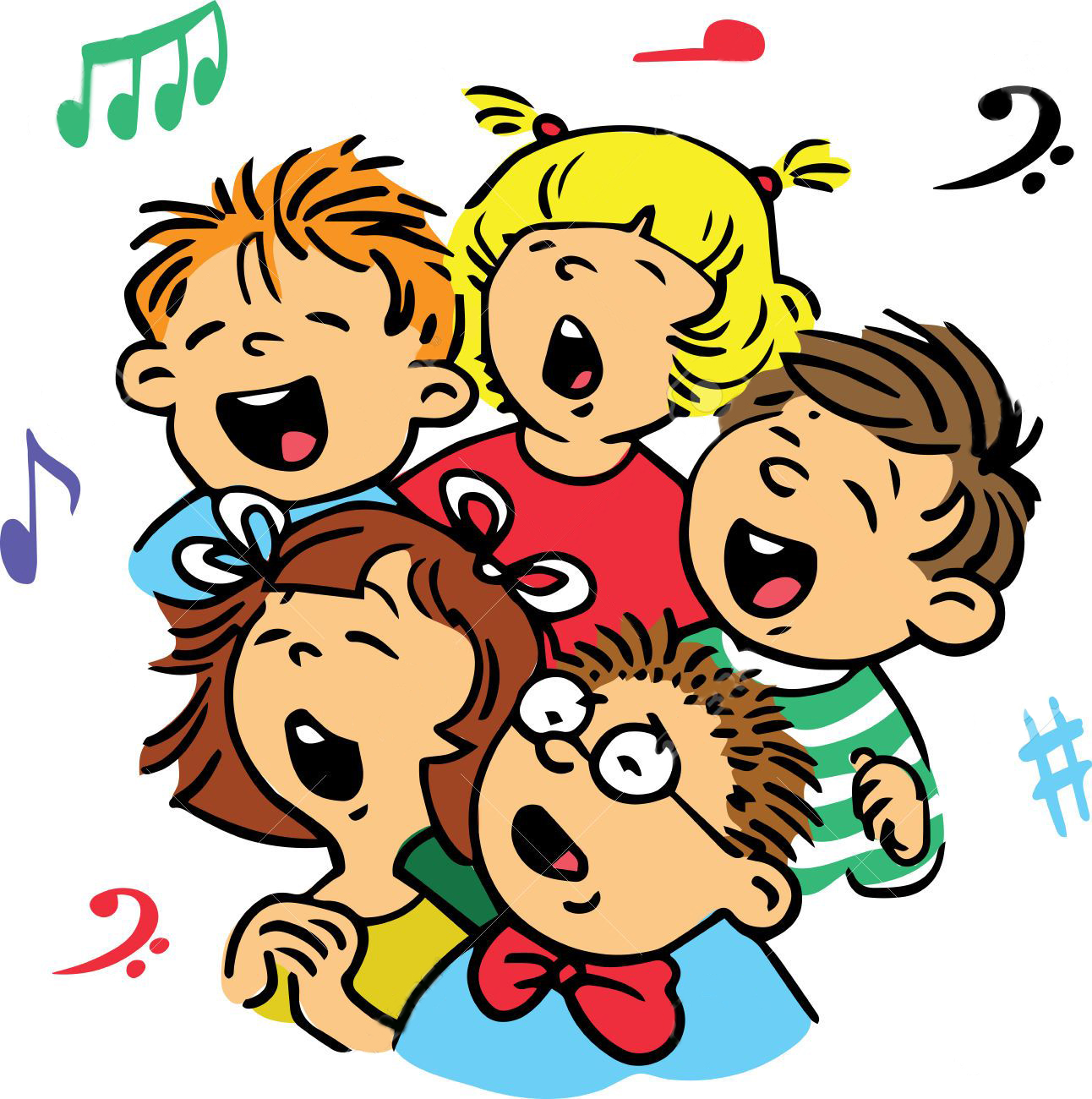 Music Time
HERE
to be here,
[Speaker Notes: to be here,]
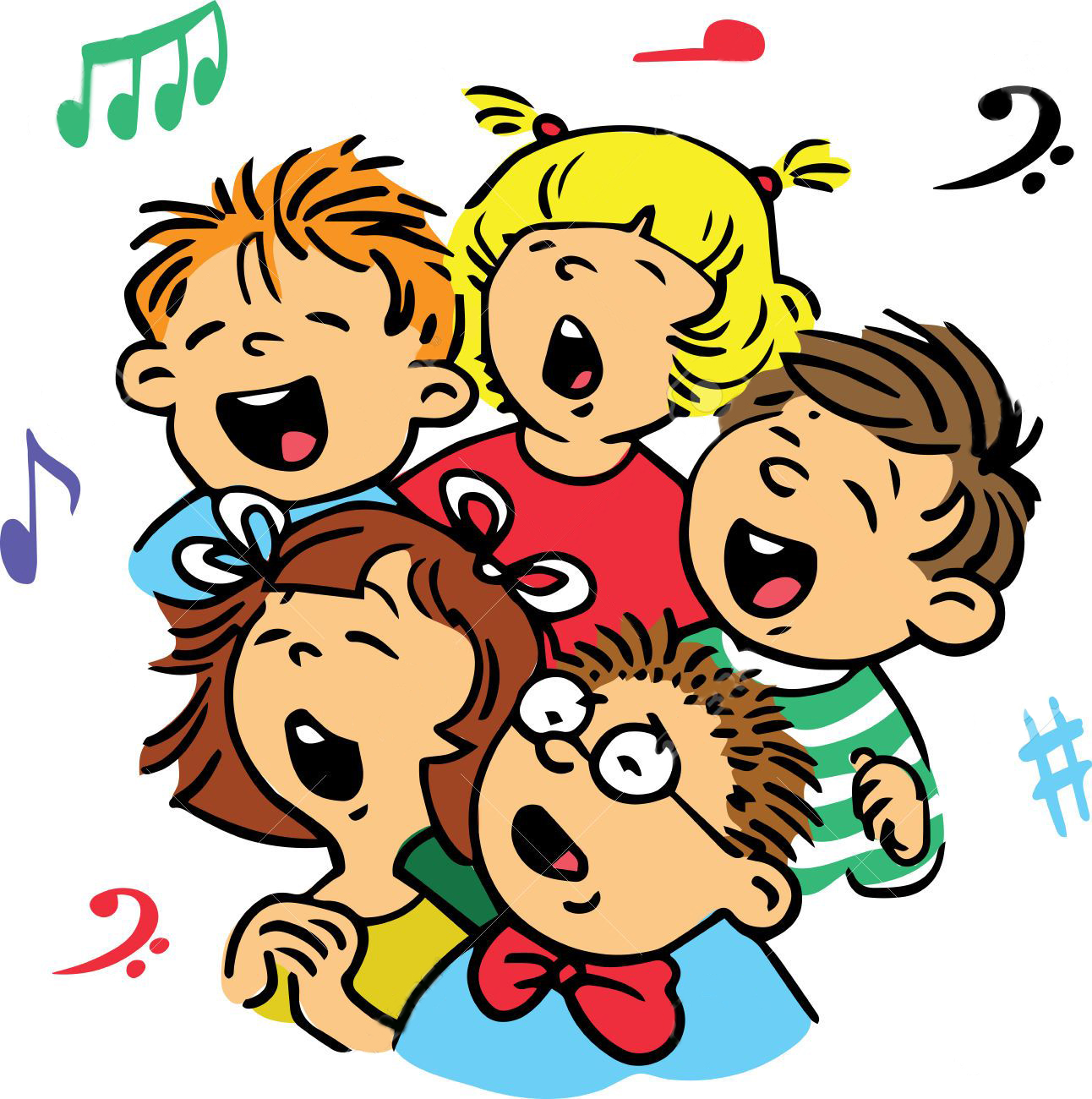 Music Time
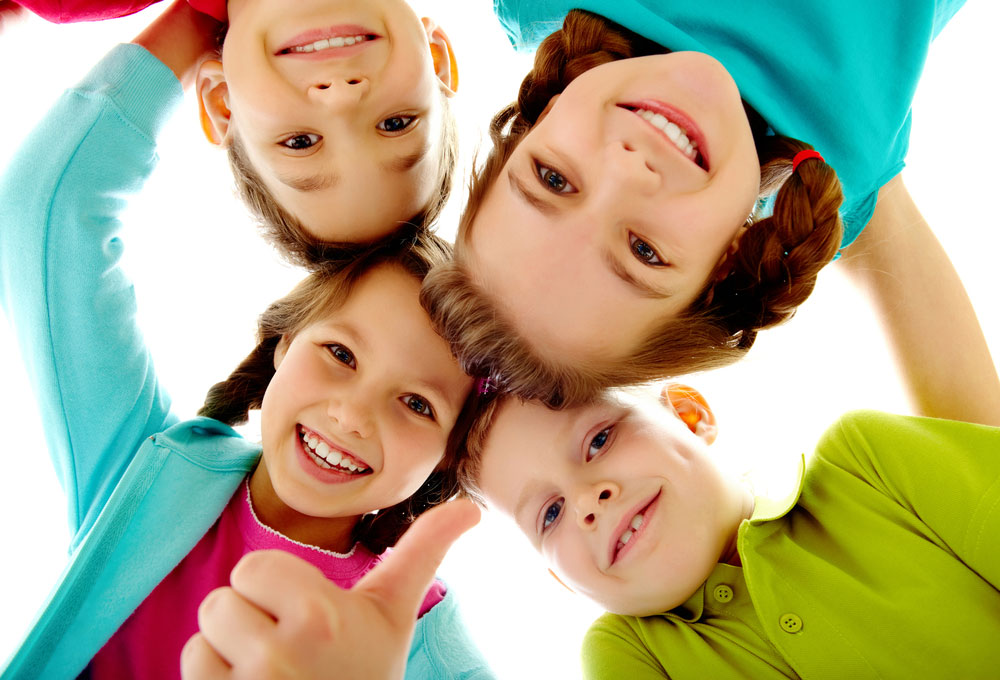 Our smiles you see,
Because today we will have fun.
[Speaker Notes: Our smiles you see,
Because today we will have fun.]
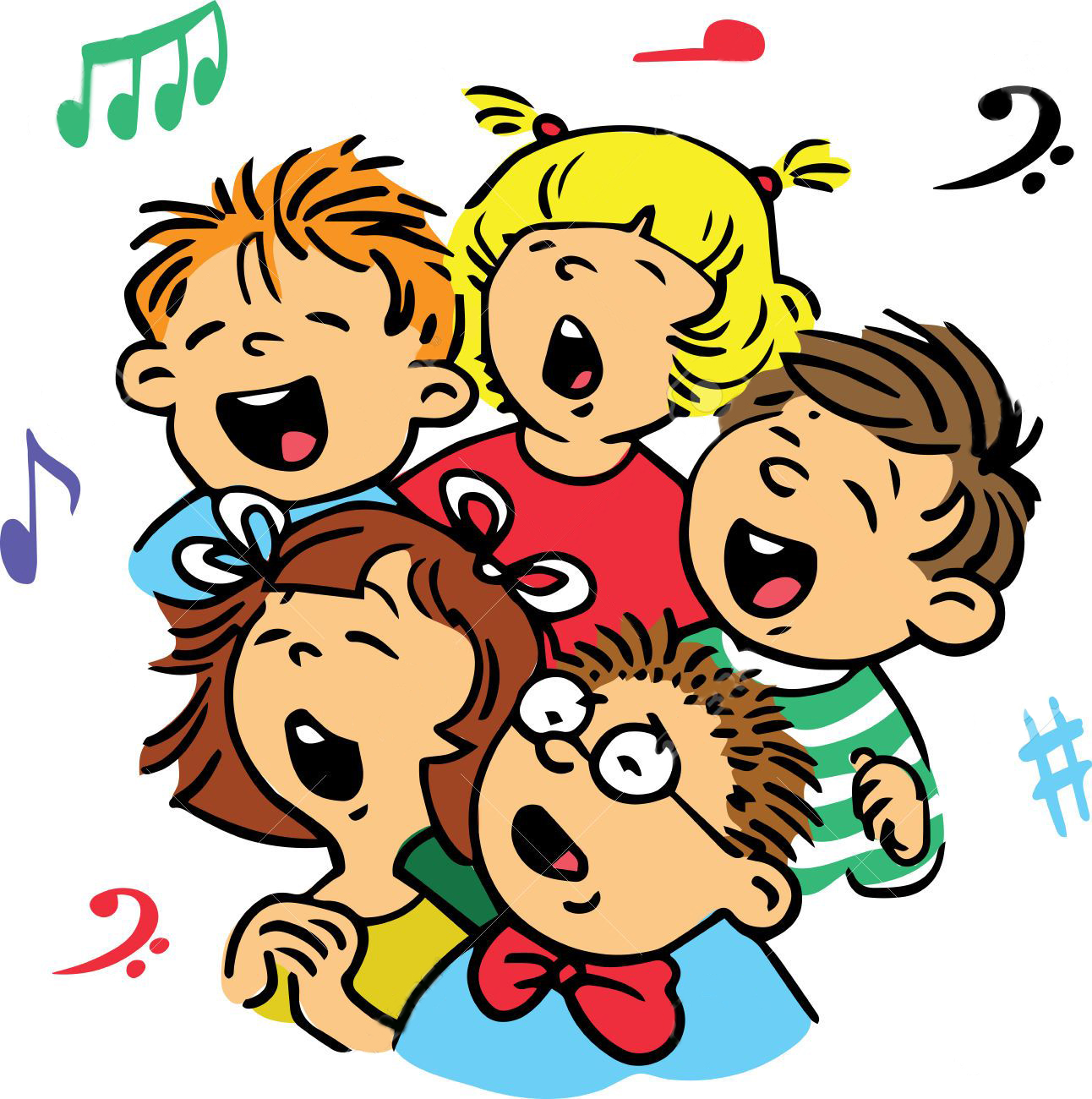 Music Time
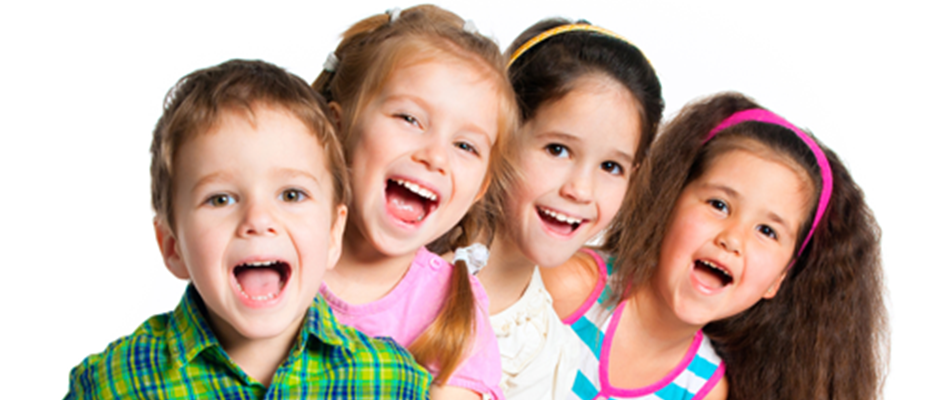 We’re happy
[Speaker Notes: We’re happy]
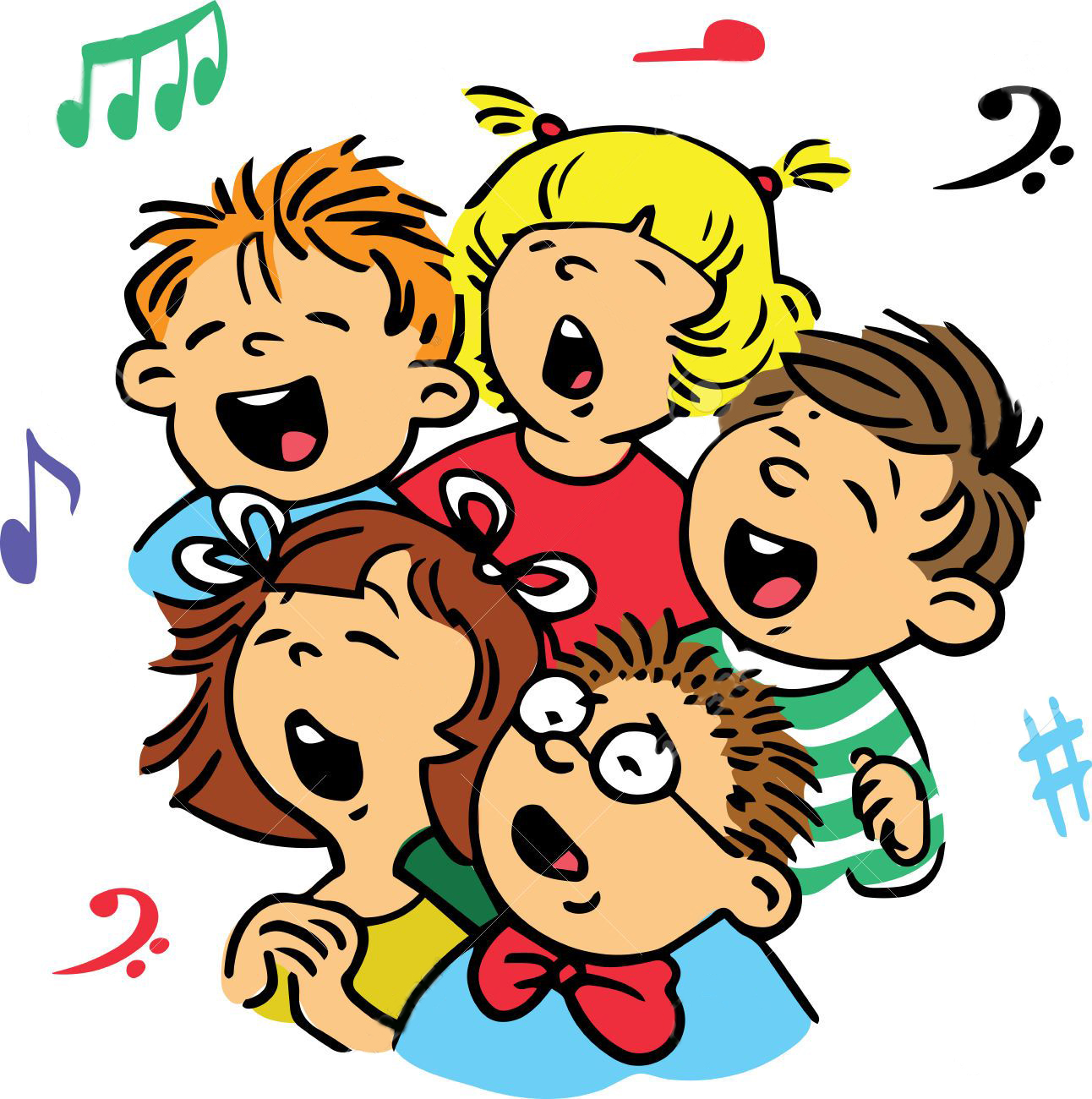 Music Time
to be here,
[Speaker Notes: to be here,]
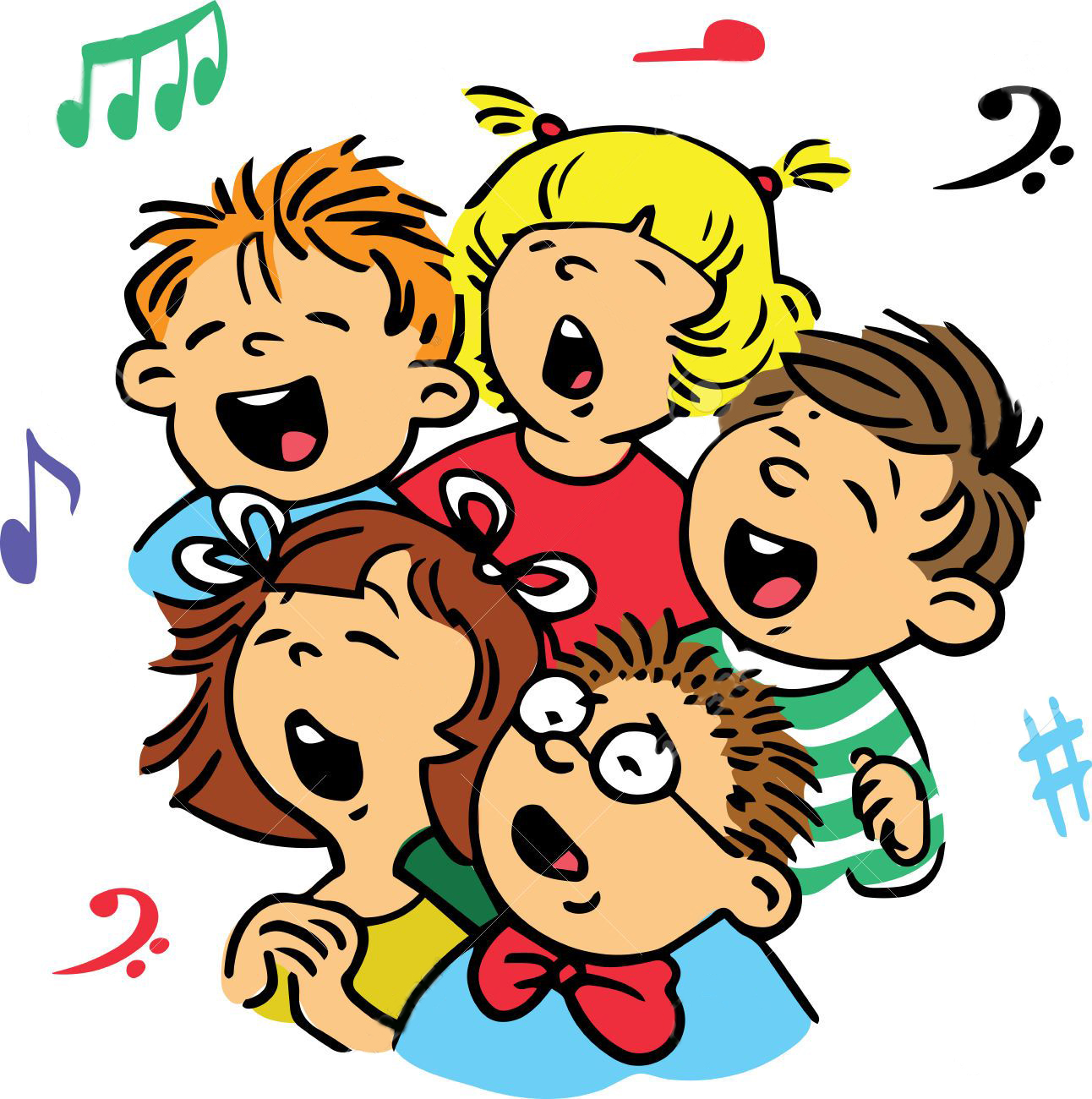 Music Time
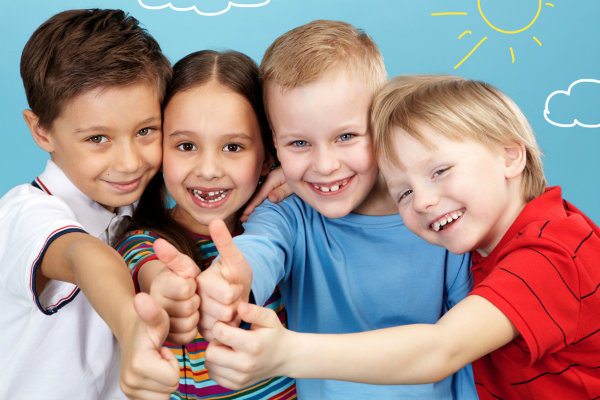 Our smiles you see,
Because today we will have fun.
[Speaker Notes: Our smiles you see,
Because today we will have fun.]
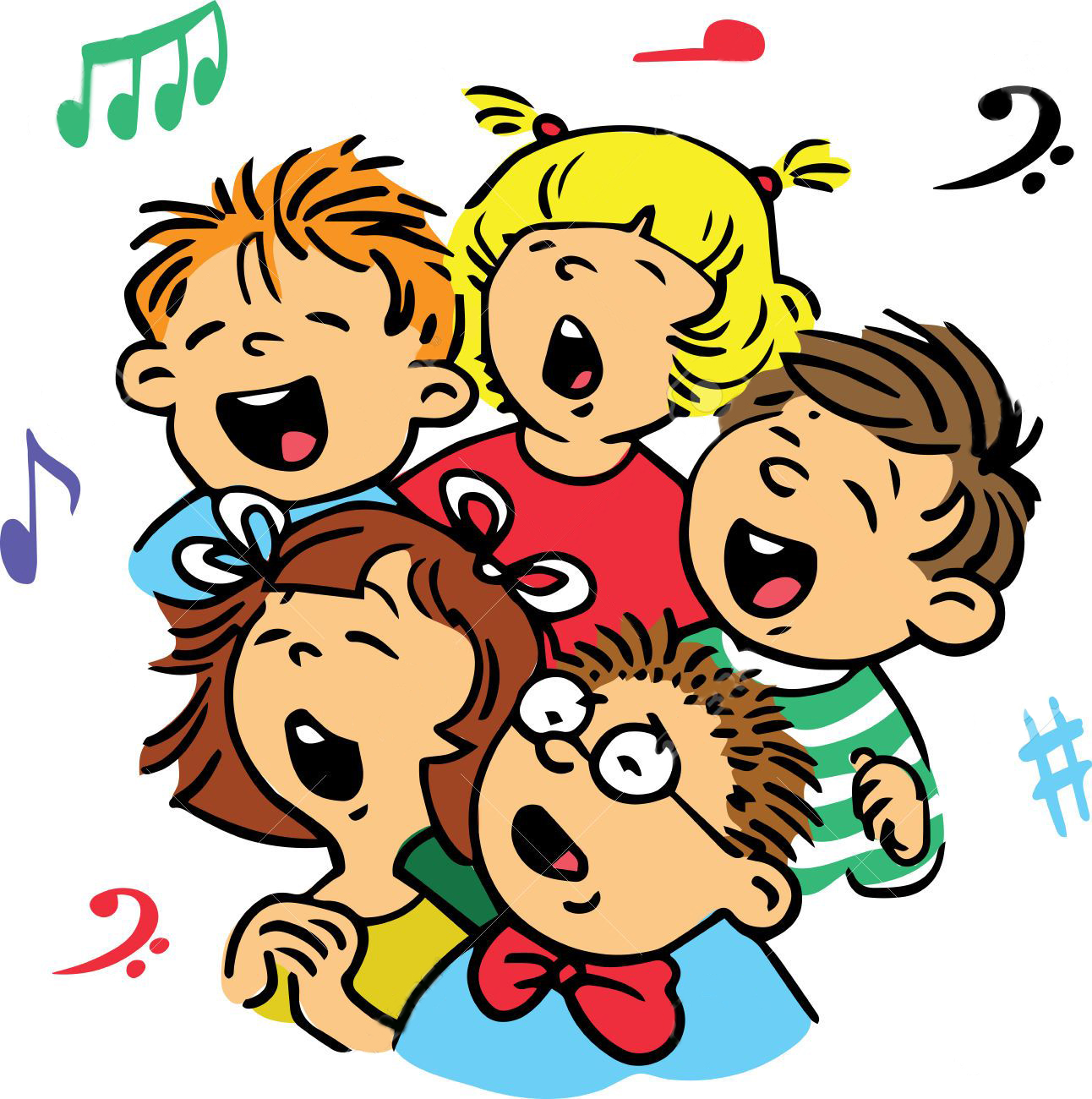 Music Time
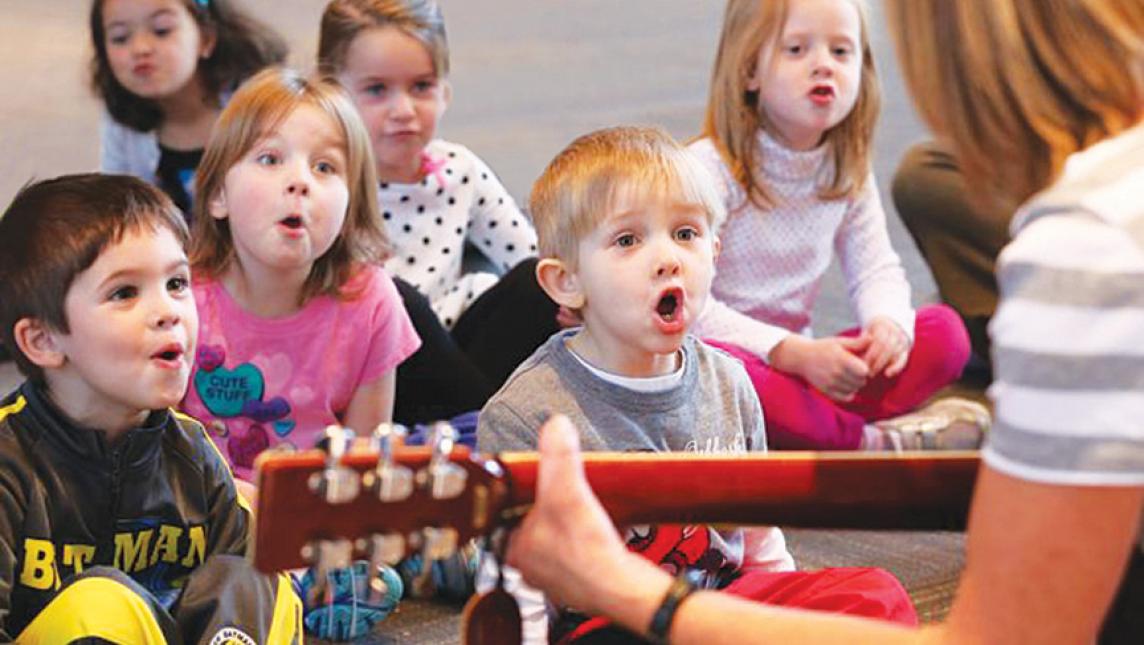 So we will sing, La la
[Speaker Notes: So we will sing, La la]
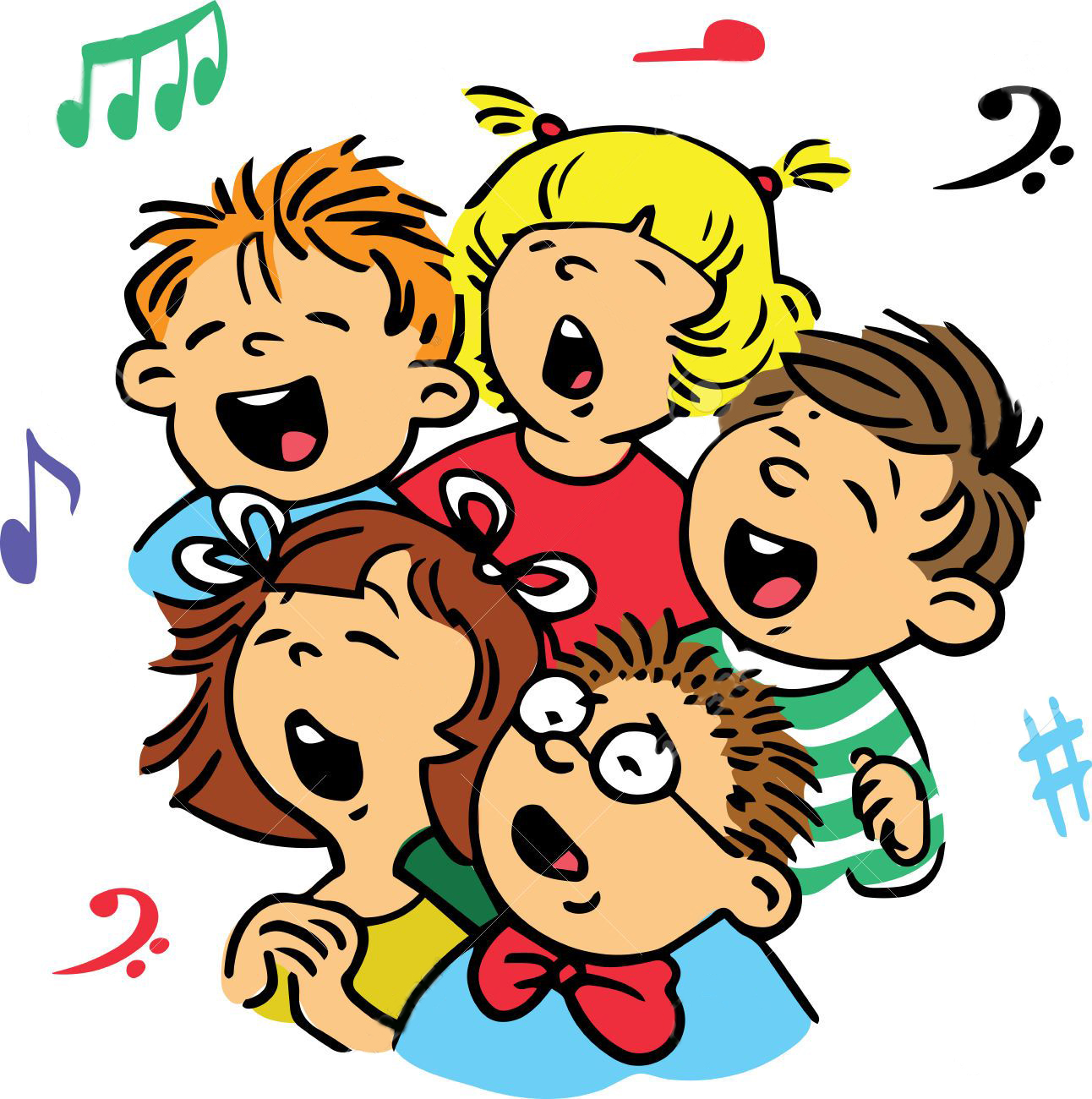 Music Time
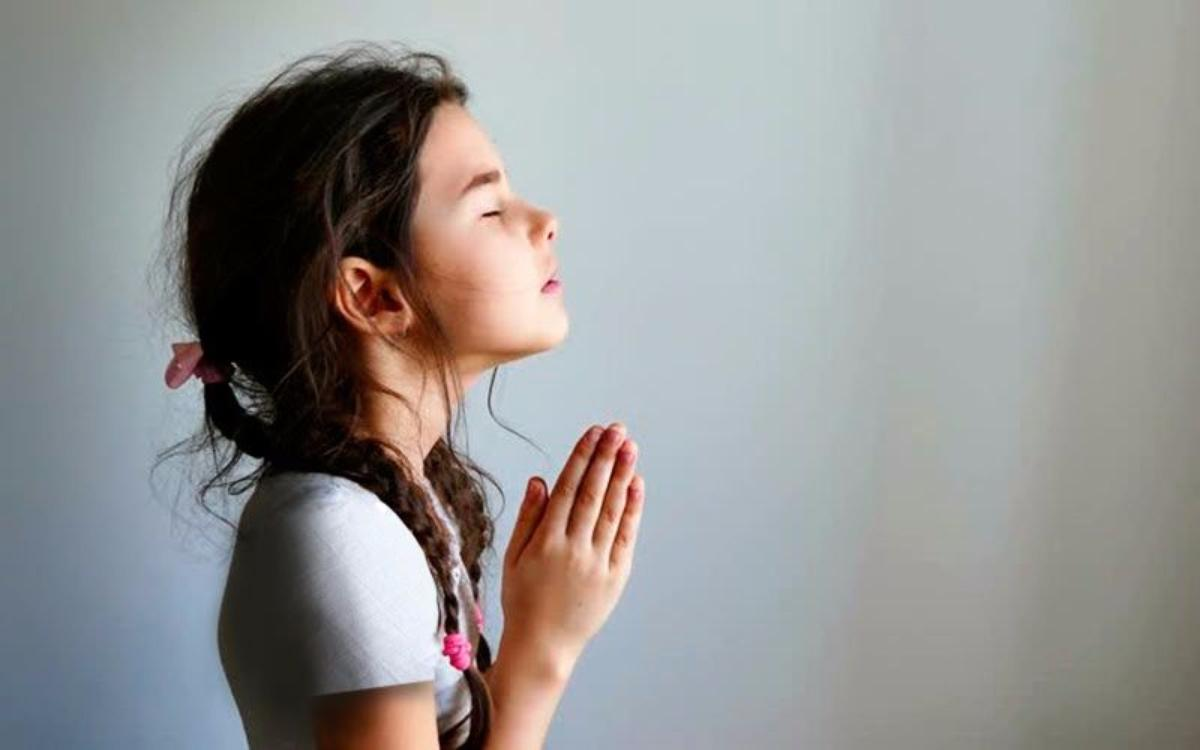 And we will talk to God,
[Speaker Notes: And we will talk to God,]
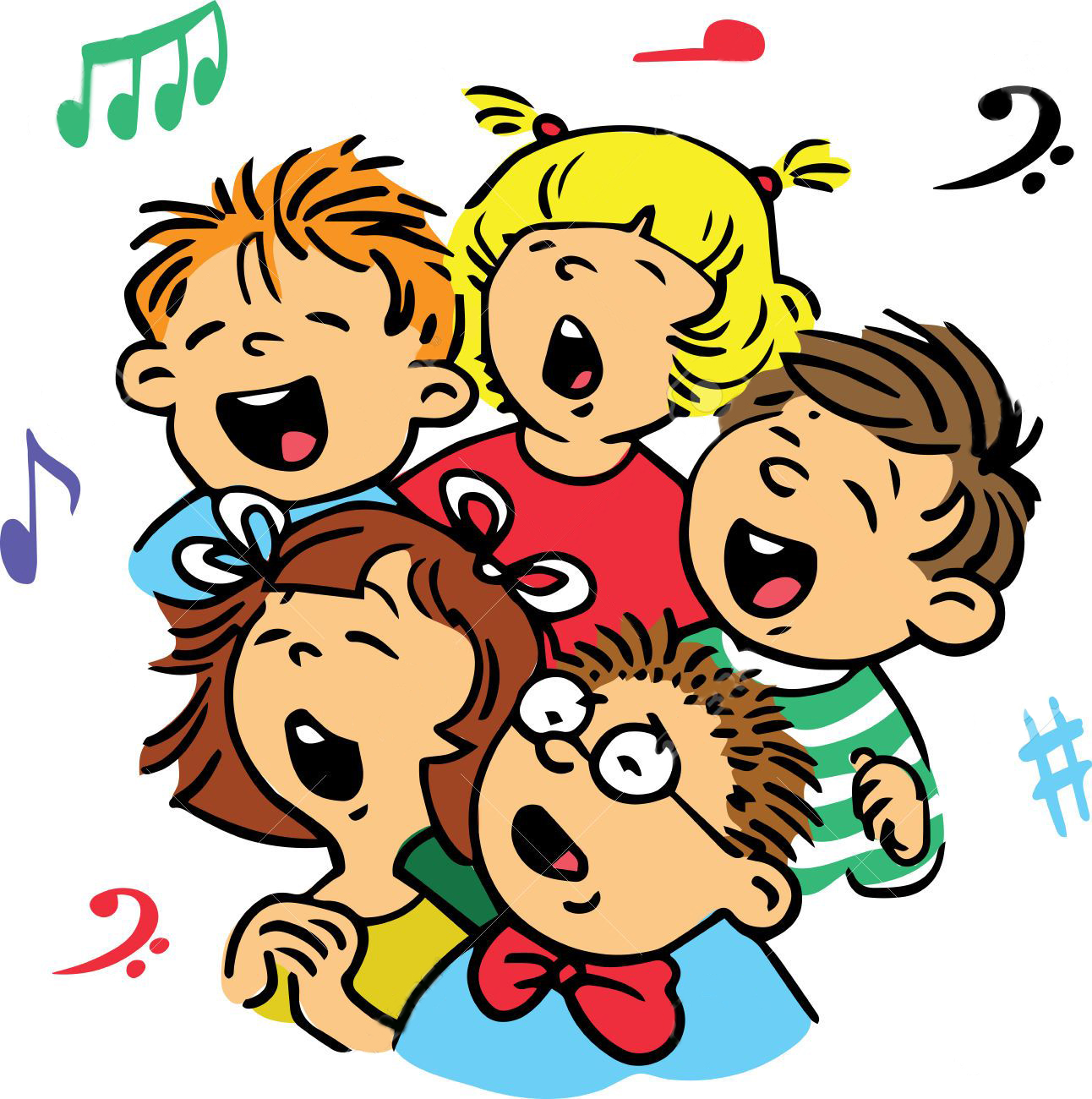 Music Time
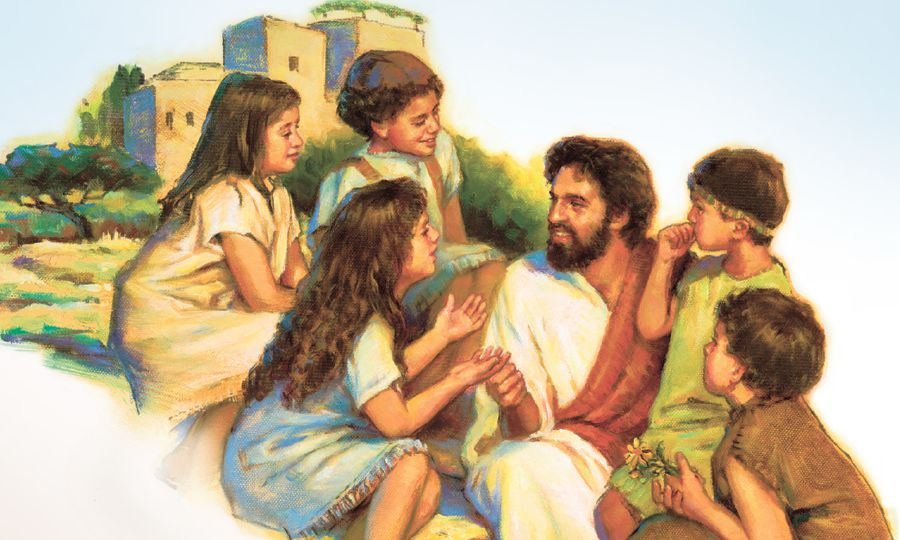 We’ll get to learn about,
[Speaker Notes: We’ll get to learn about,]
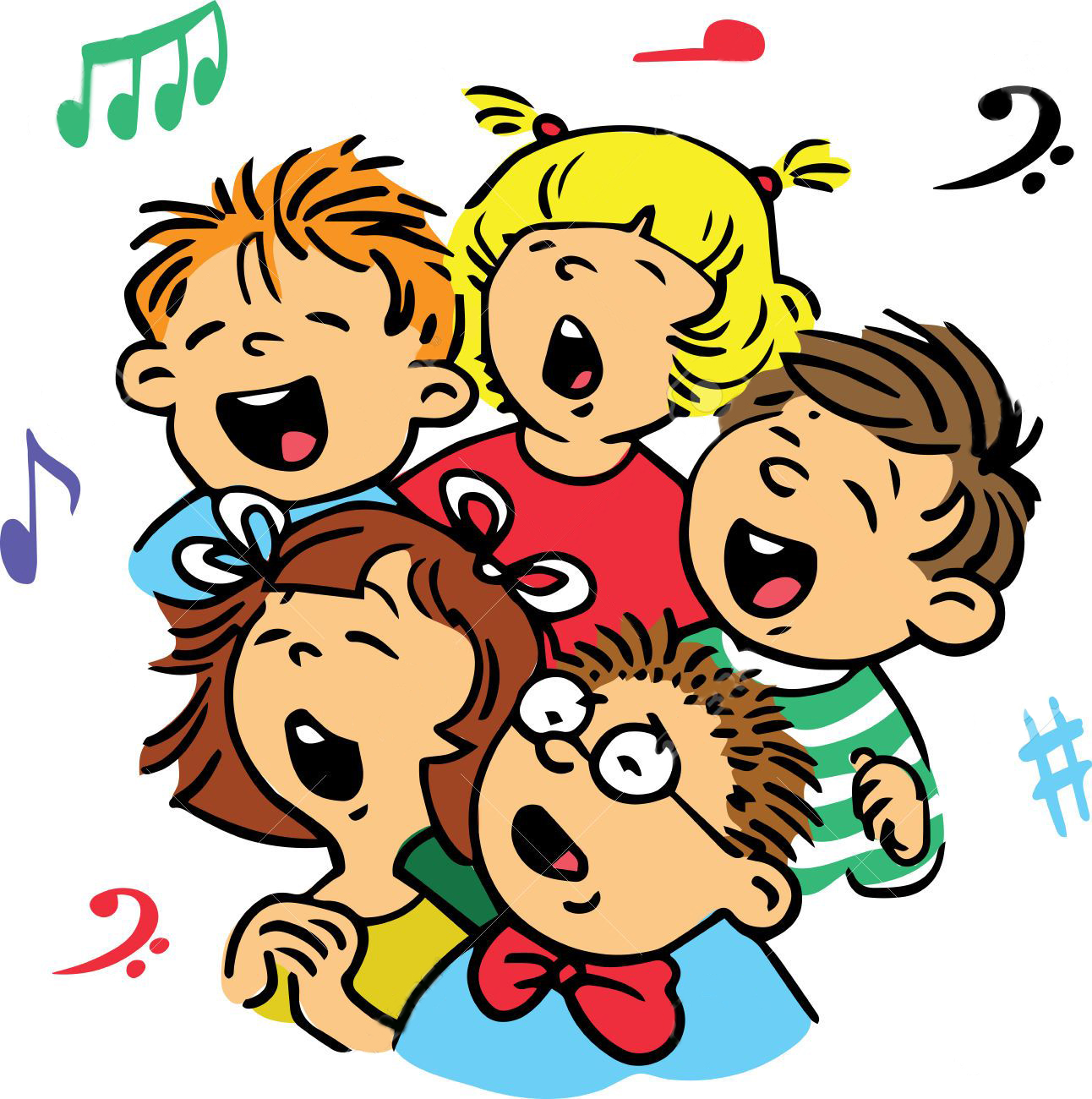 Music Time
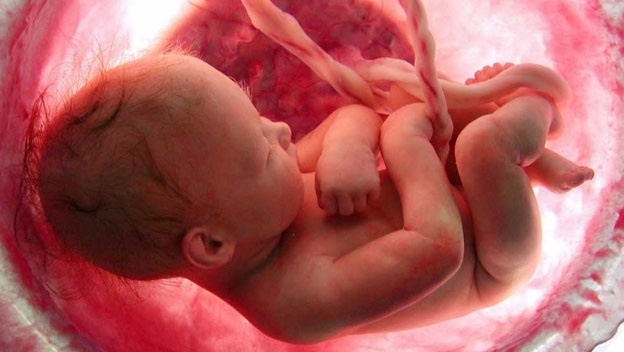 The great Creator-God.
[Speaker Notes: The great Creator-God.]
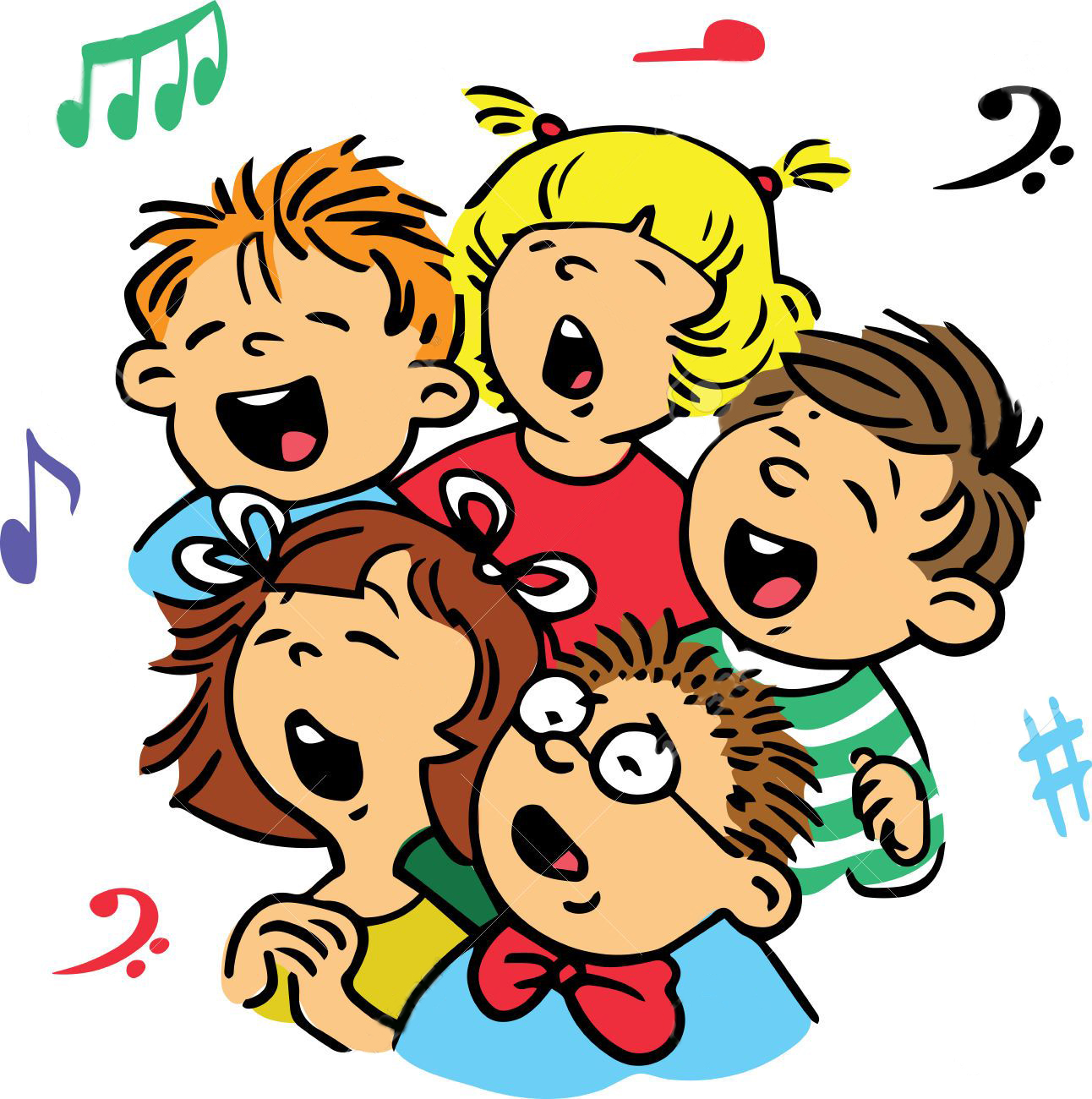 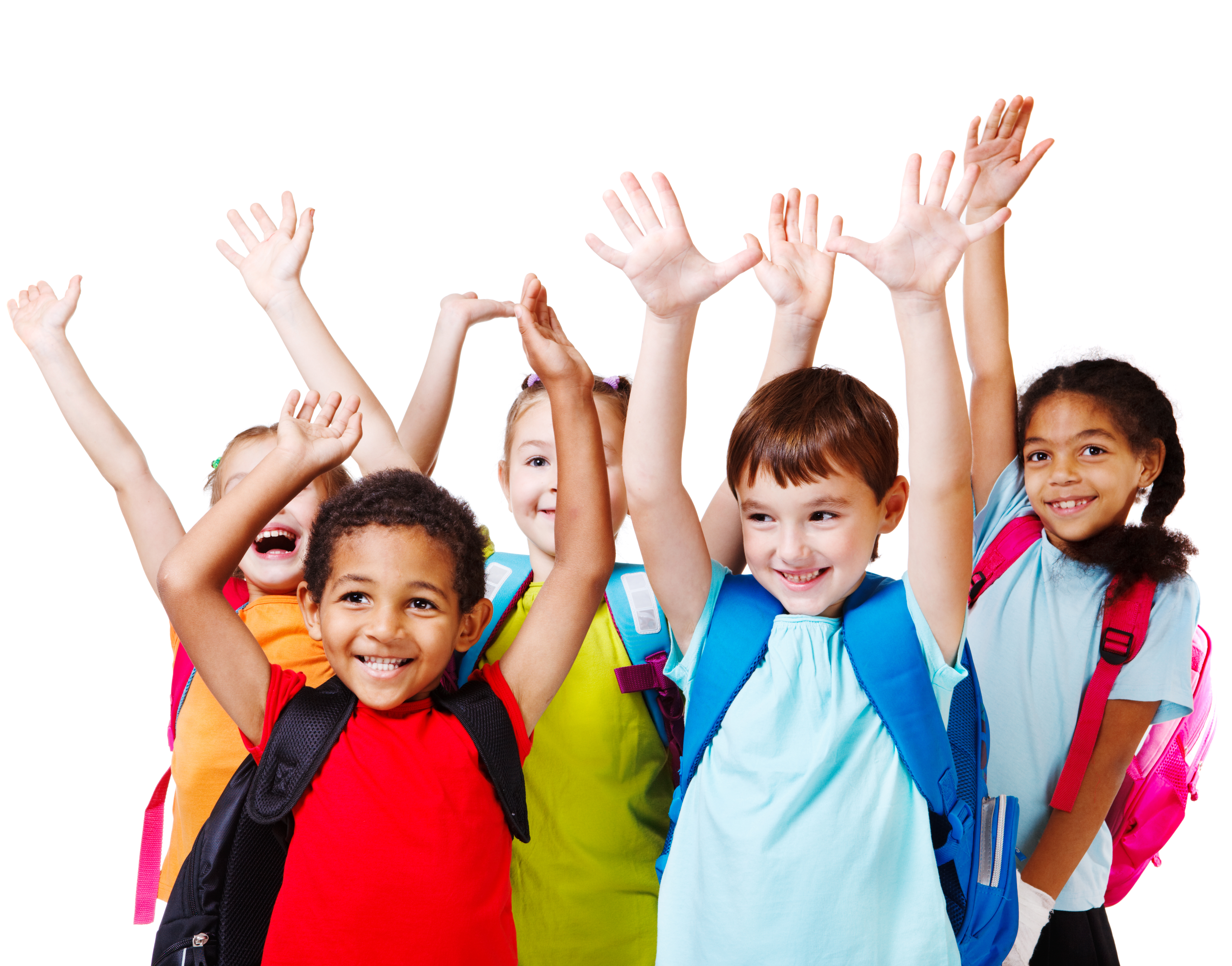 Music Time
Now let me lift my hands,
[Speaker Notes: Now let me lift my hands,]
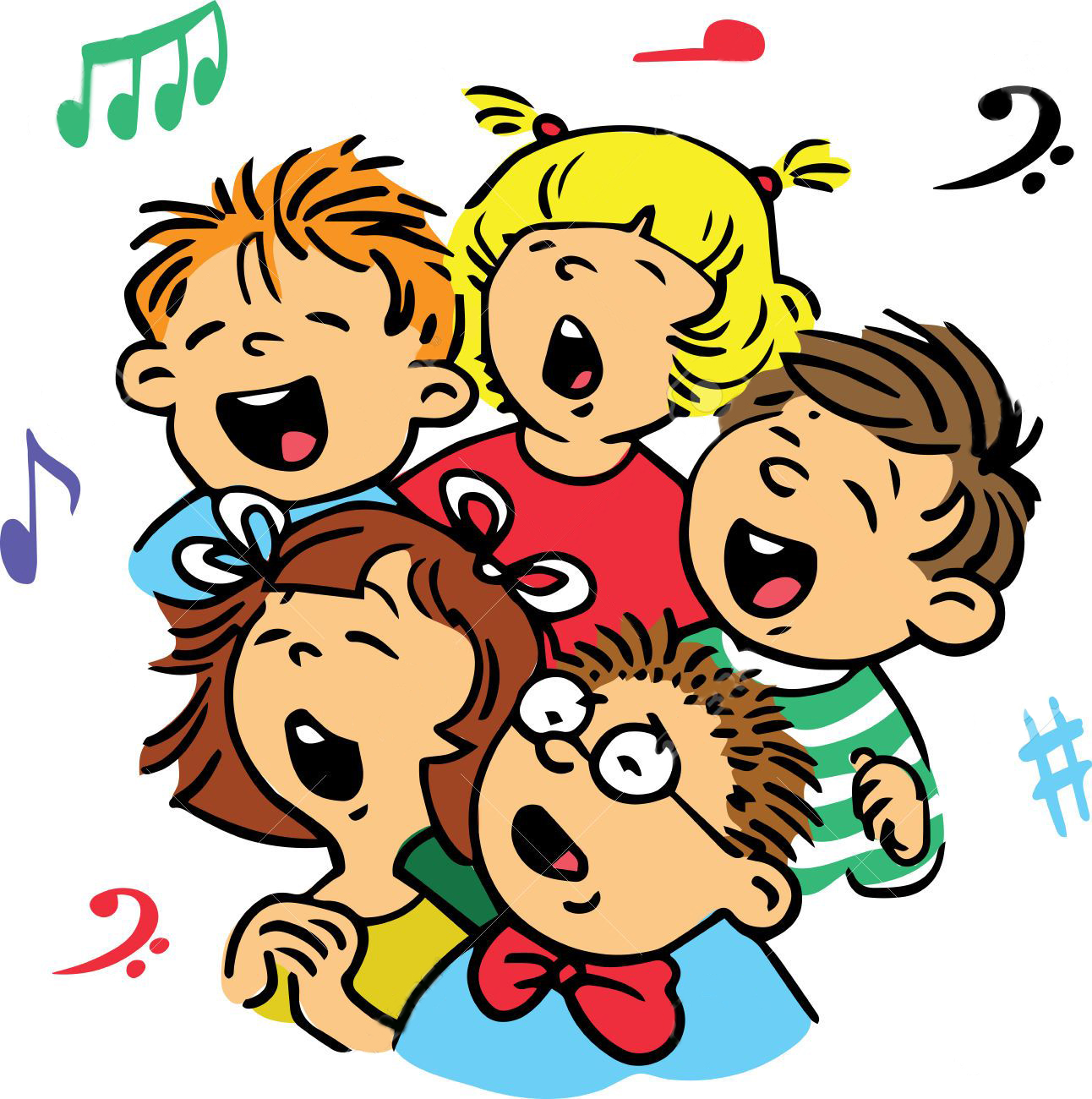 Music Time
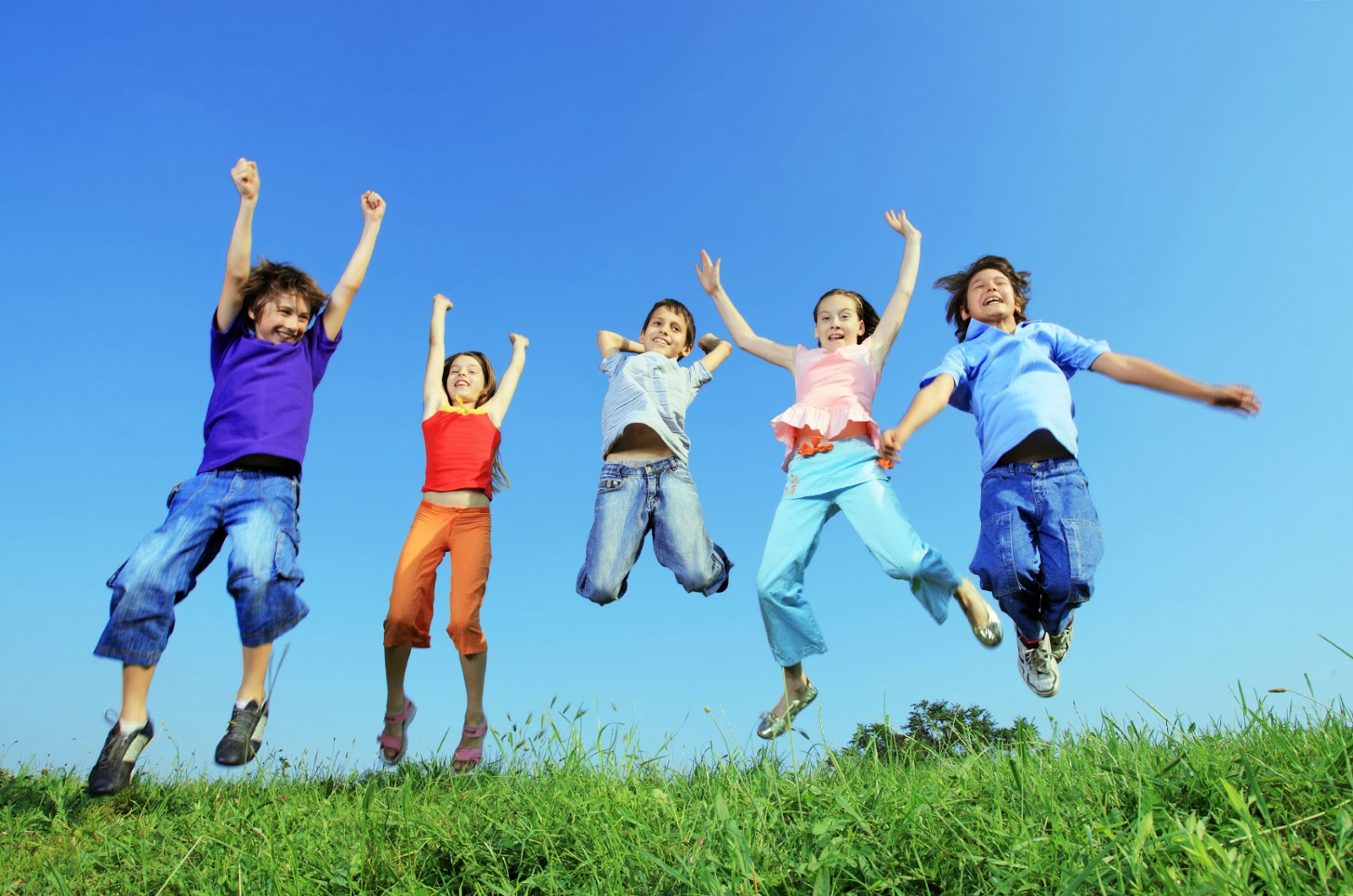 And let us jump up high,
[Speaker Notes: And let us jump up high,]
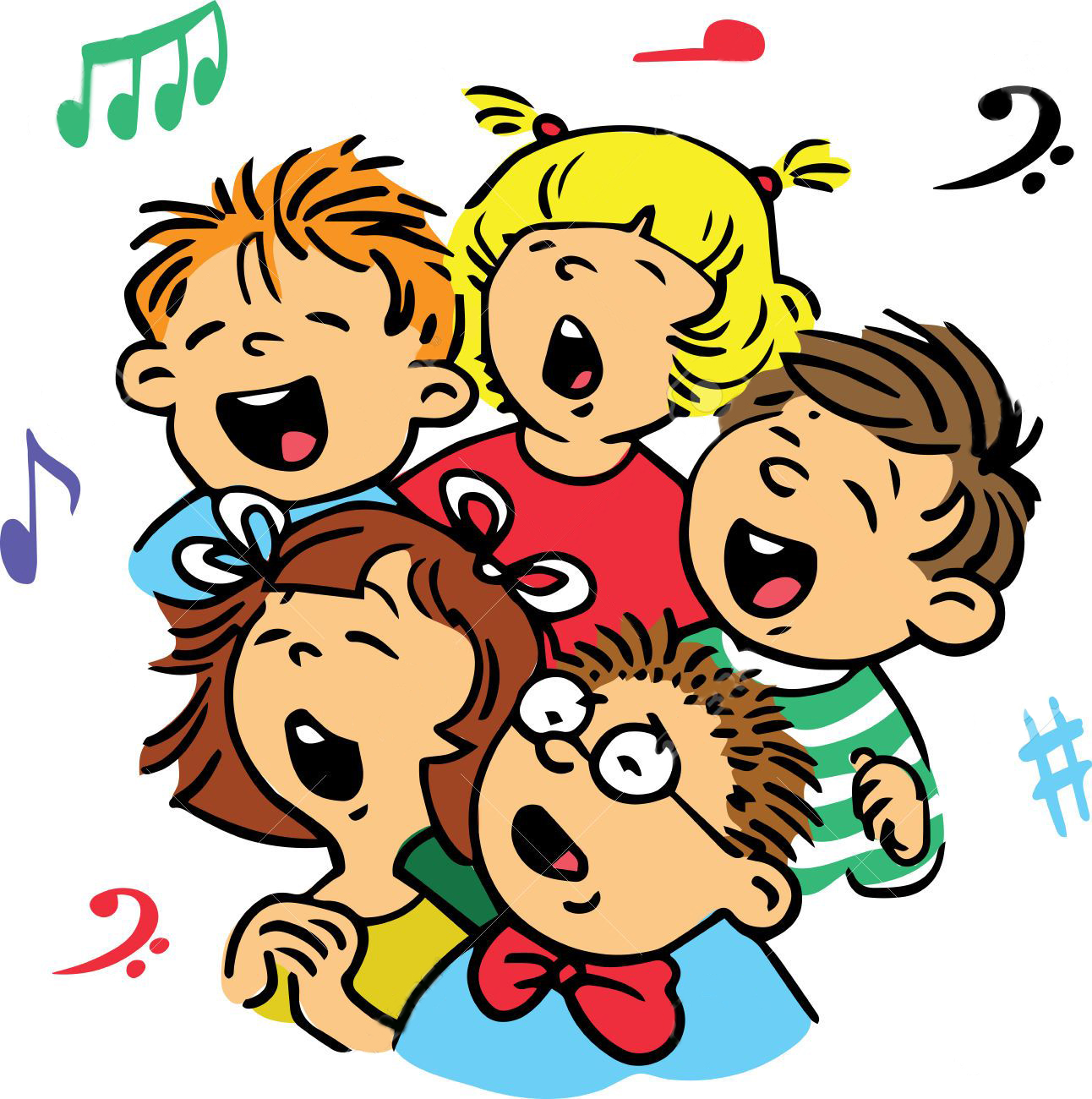 Music Time
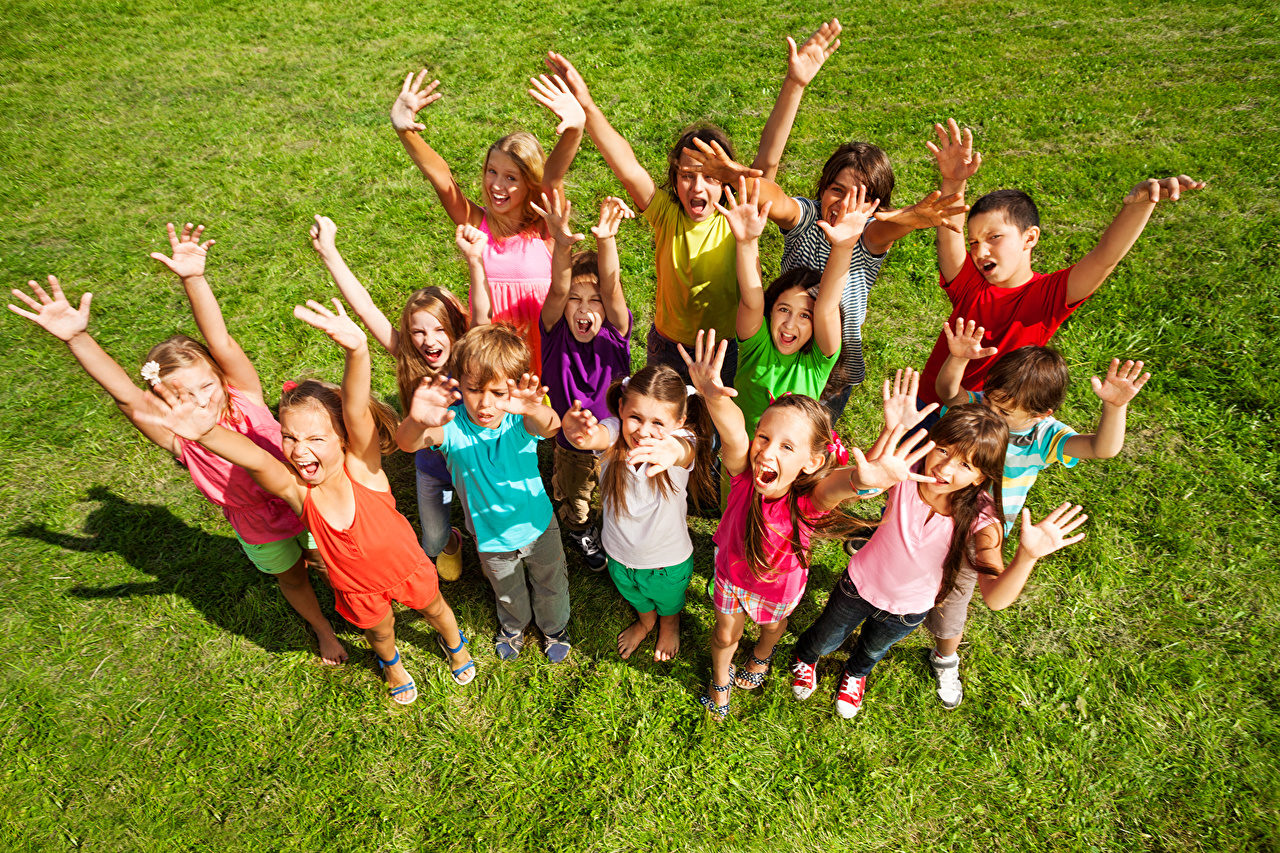 Because to see you here,
[Speaker Notes: Because to see you here,]
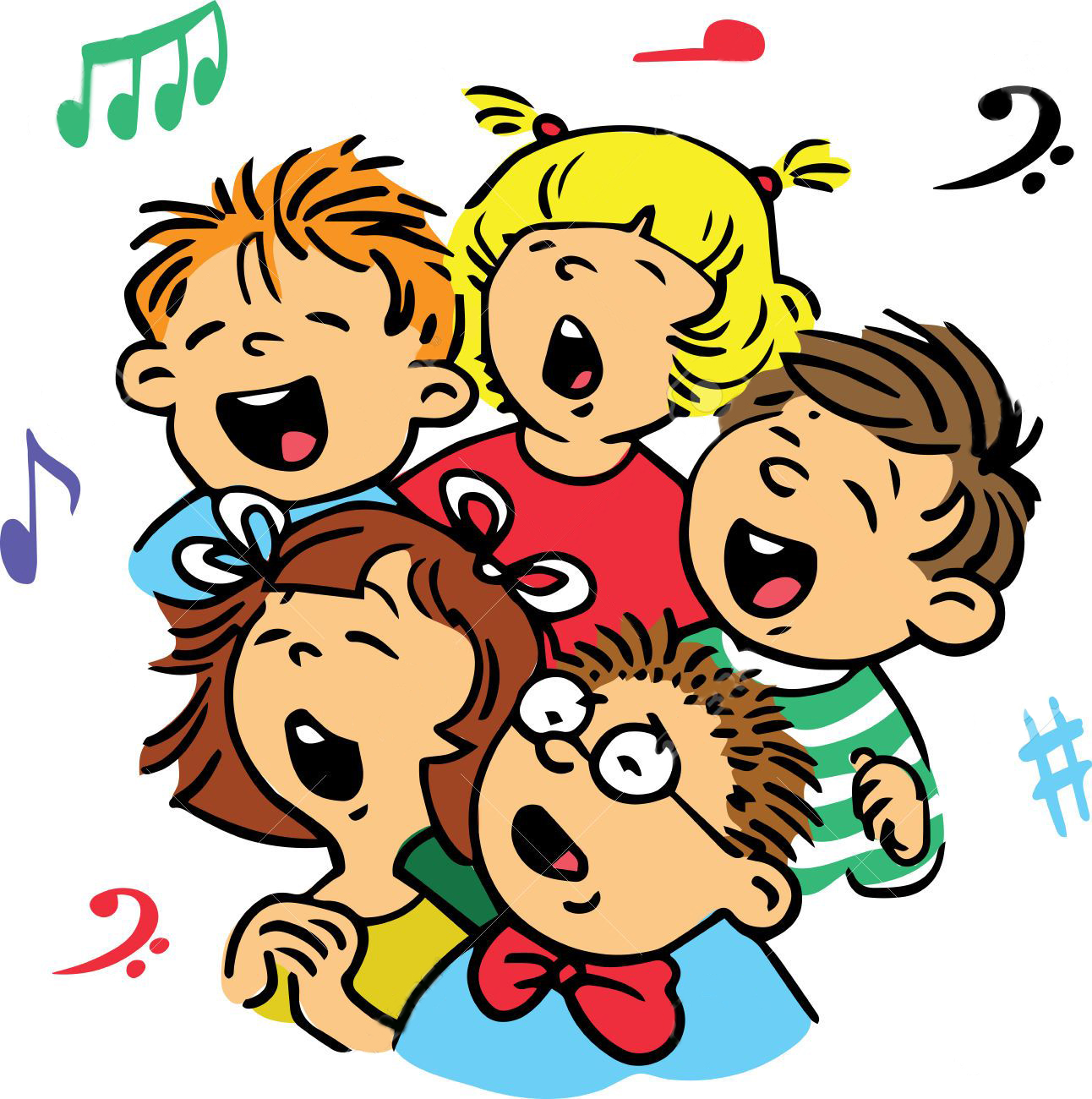 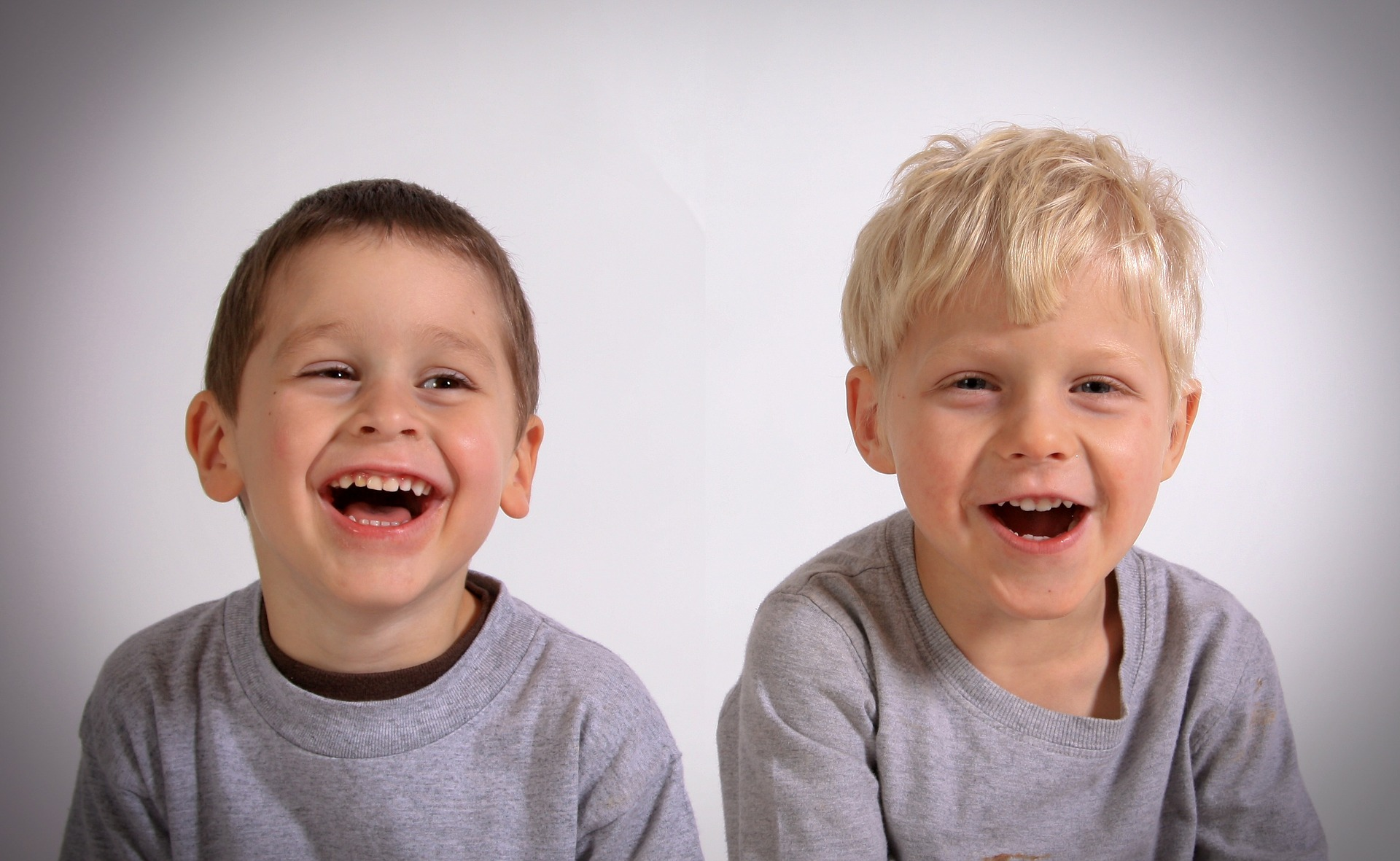 Music Time
Is great and brings me joy.
[Speaker Notes: Is great and brings me joy.]
INTRODUCTION
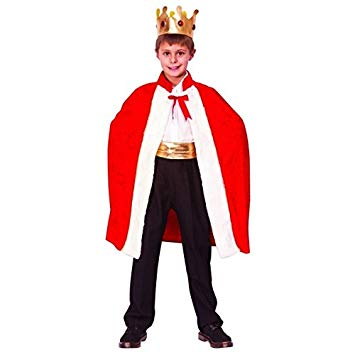 [Speaker Notes: Introduction
1.	Look what I brought you, how beautiful! I have a crown and this is a cape. Have you ever met a king? I haven’t met any of them. The kings live in palaces, in important houses of great luxury, which have many rooms, and they often have servants and soldiers to take care of them. It would be wonderful to be able to live in one of those king’s palaces. Today we are going to study the story of a man who emerged victorious in the face of difficulties.]
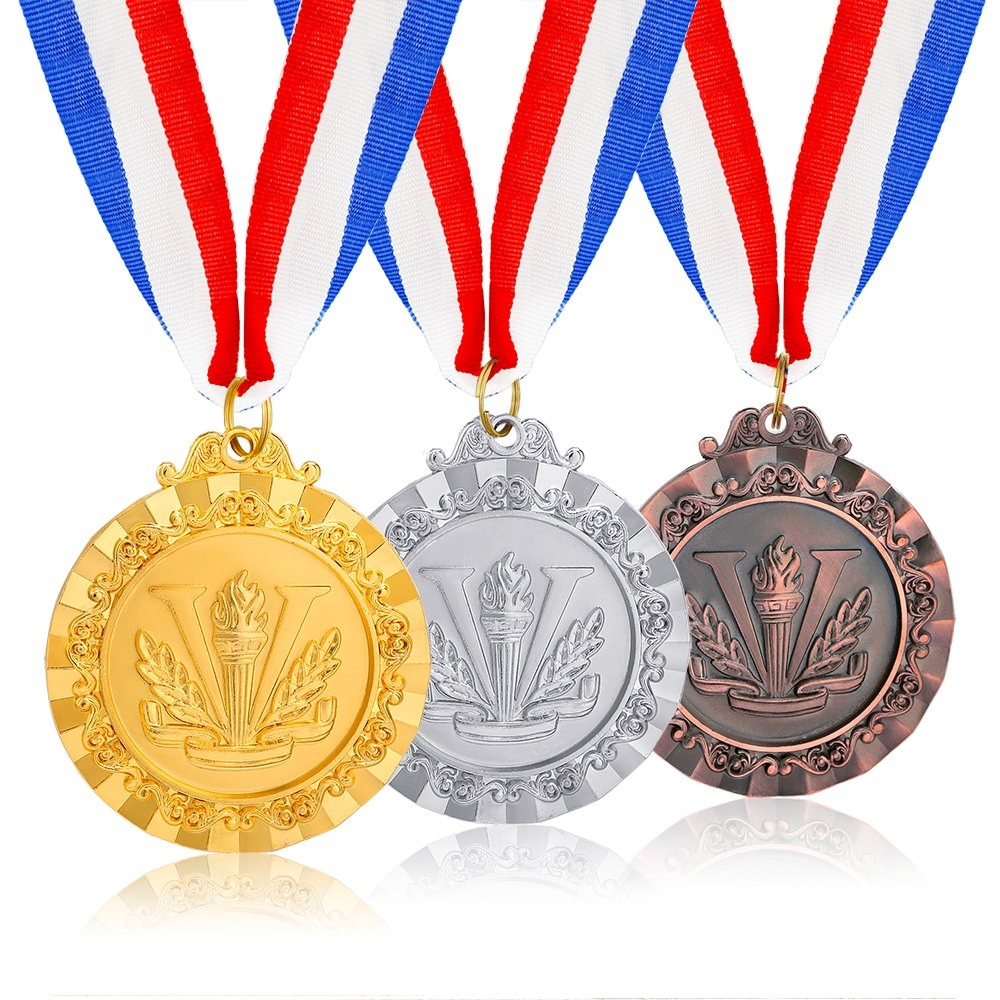 [Speaker Notes: 2.	Today I want to show you something very special. Look, here we have different types of medals. Do you know what medals are? Aaah! Right! We may think of medals as something that is given to people as a prize for something special. If that’s right, medals are gifts given to you for victories you get. Today we are going to talk about a gift that God wants to give us- the gift of victory. There was a king... (start with the story)]
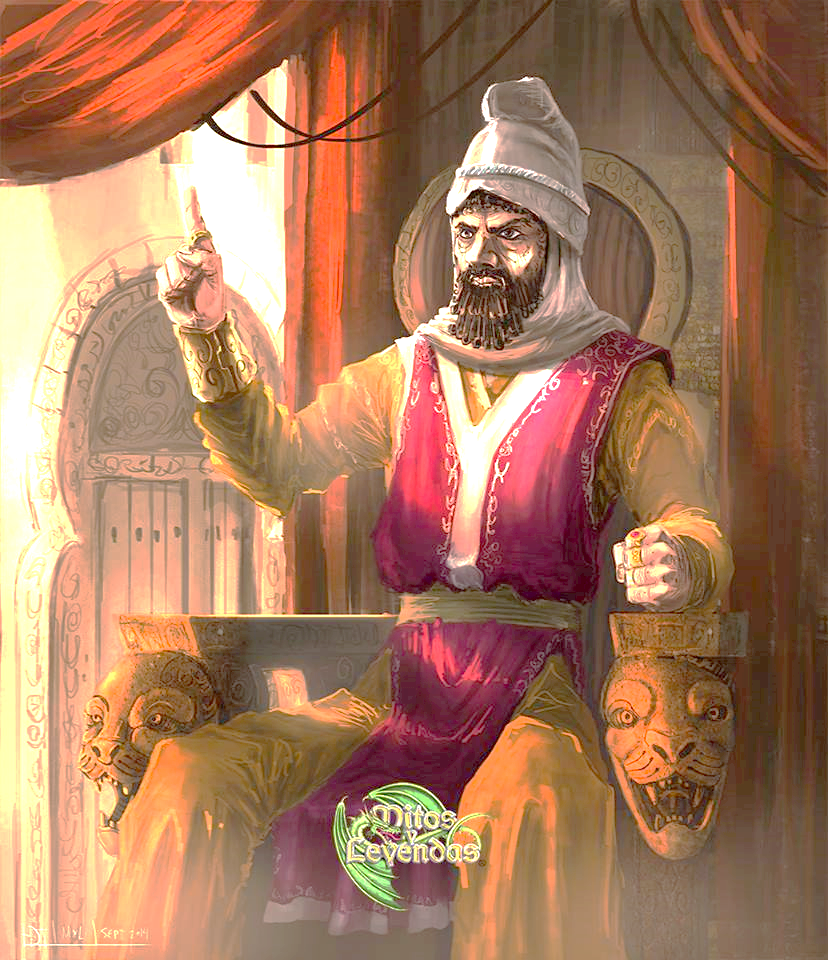 [Speaker Notes: Lesson
There was a king, his name was Darius. He had conquered many cities—and among them was Babylon. They were all under the rule of his reign.
When he conquered Babylon, there was a very wise Israelite named Daniel, who was very responsible and above all, reverent to his God; so the king put him in a very important position.
King Darius greatly appreciated Daniel, because he knew that he worshipped the true God. But this king often lived his life in ways that were not pleasing to God.]
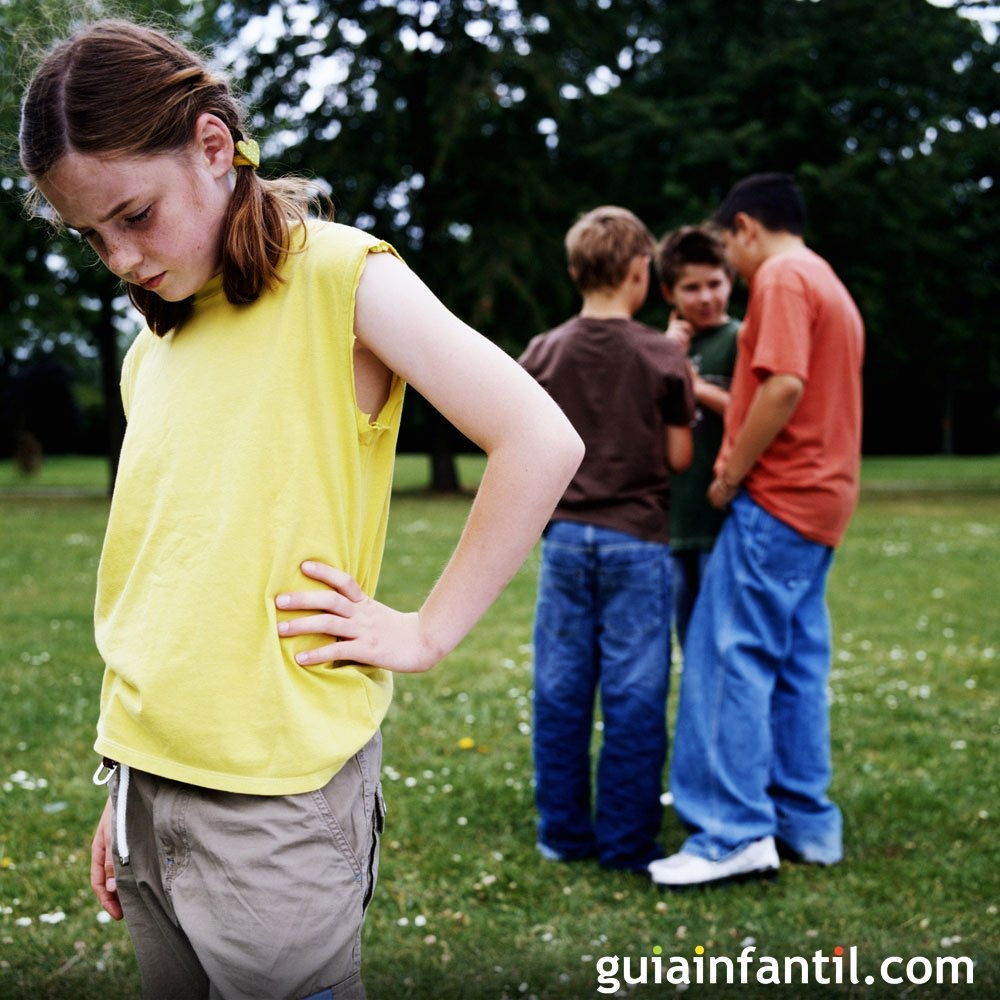 [Speaker Notes: We wake up, go to school, come and hear about Jesus, but what do we do? We are like that king, we know that God exists, but sometimes we do not know what to do, whether to listen to the voice of God or the voice of an enemy that makes us do evil things. We’re in doubt.]
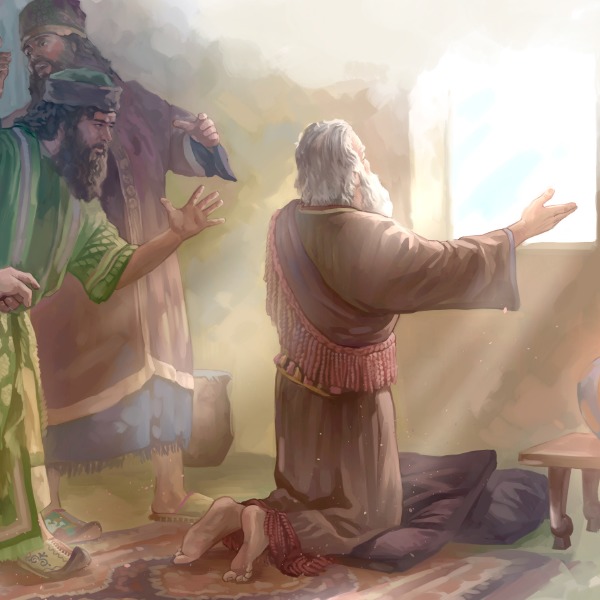 [Speaker Notes: But there were many people in that kingdom who did not believe in God and only sought to destroy Daniel. They were following him to see what he was doing. Daniel had a habit, he loved doing it every day. He would go to his window and pray. He spoke to the Lord from that place, and of course, the whole city could see him, because he was at the window. 
These men watched Daniel pray, and said:
-Let’s trap him! We’re going to make Daniel die for this!
Then they went to where the king was, and said:
“King, why don’t you make a law so that for a while only you will be worshipped? And whoever worships another god that isn’t you, will be thrown into the lion’s den.
The king was a very proud man and said:
-That is good. Let it be written and done.
The trap was set. The decree came out. Daniel saw it and said:
-I will continue to pray, because the God I have, is a God of power, and He wants me to speak to Him. I’m not going to stop talking to my friend because of this law.]
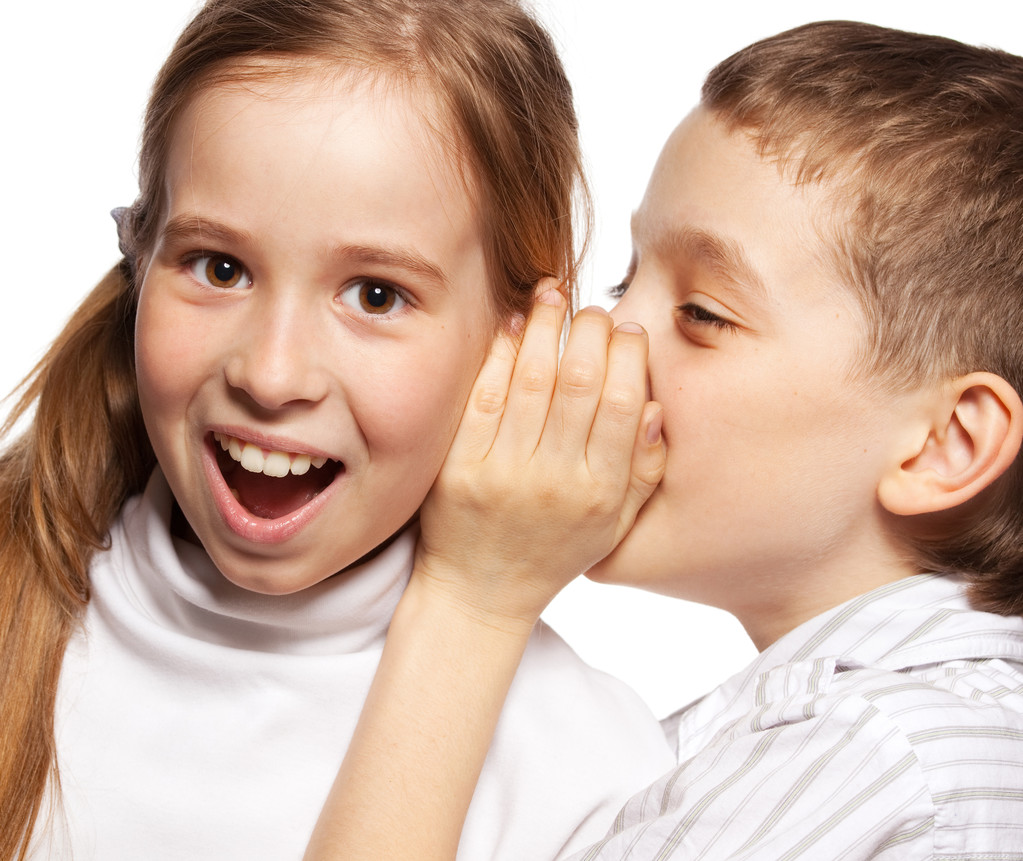 [Speaker Notes: You know what? We sometimes go through difficult moments and have to decide to do good or do what others want. We’re afraid of what’s going to happen to us. Satan wants that; he wants us to be afraid and he wants us to turn away from the Lord. He wants us to do evil, he wants to live in our hearts too, and he wants us to follow his ways. He does not want Jesus to live in our hearts.]
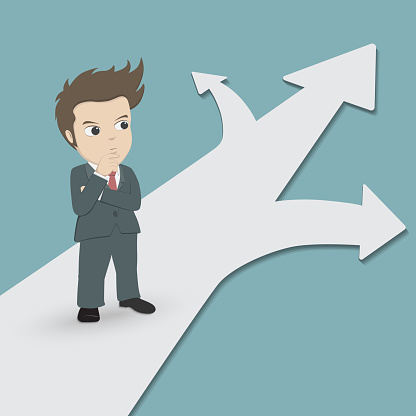 [Speaker Notes: Now it’s up to us to decide… what do you decide?
You know what? The Bible says in Luke 11:28,” Blessed are those who hear what God says and obey.” We have two choices: to follow God or to follow Satan.]
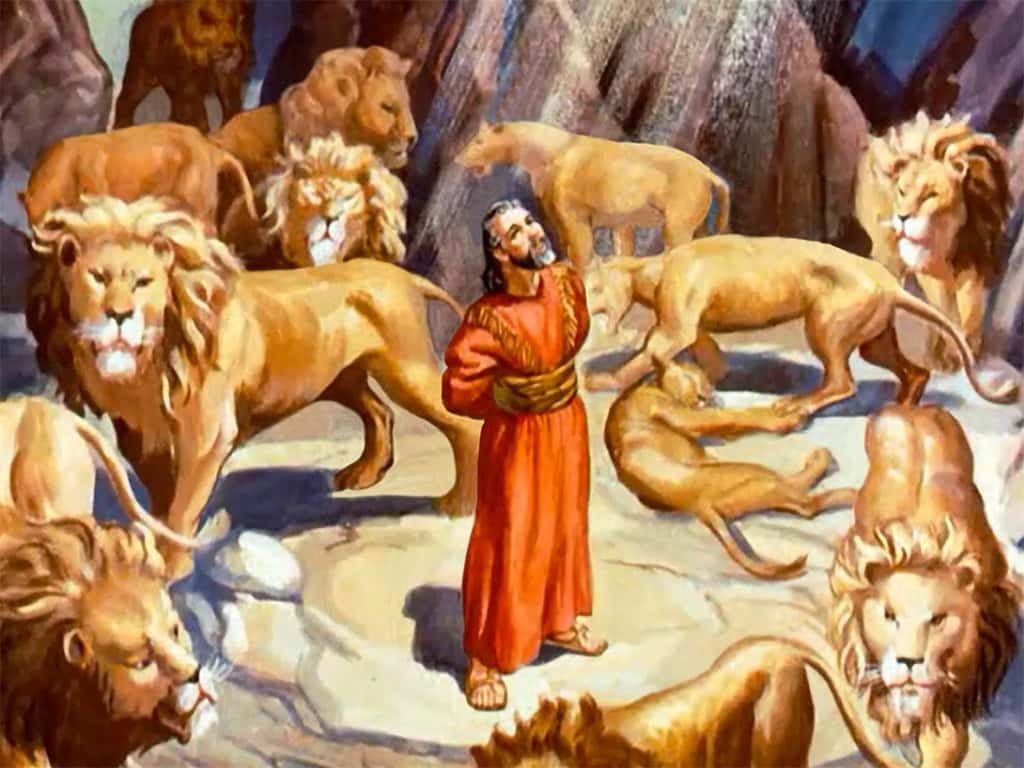 [Speaker Notes: What did Daniel do? Those who saw Daniel praying quickly went to the king to accuse Daniel of breaking the law and to throw him into the lion’s den!
Daniel did not run away when they went to capture him, he only trusted God.
The king didn’t know what to do!
-Oh! My friend Daniel! Now I realize that this law was a trap!
But he had no alternative. He had already made the decree and signed it. All He had to do was comply with the law and throw Daniel into the lion’s den.
Daniel prayed more earnestly than ever before and trusted that he would emerge victorious.]
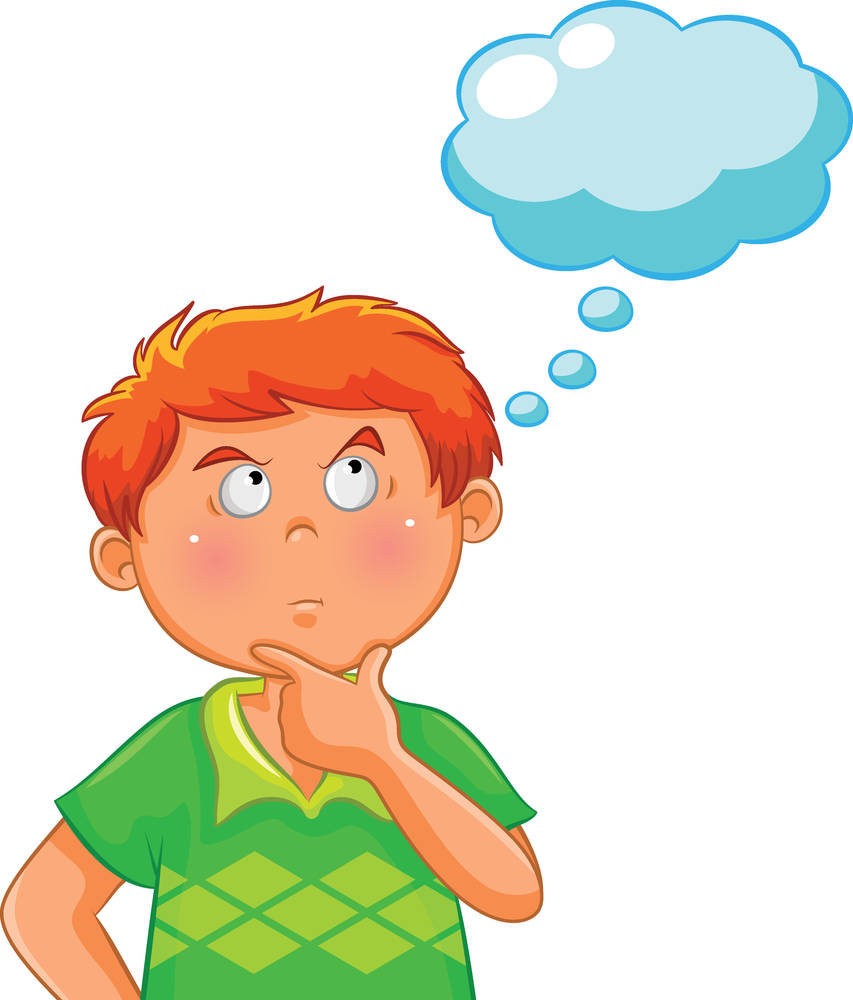 [Speaker Notes: When you face challenges, are you courageous and do you trust in God? Or do you listen to Satan because of fear?
In school, we often struggle and have to choose between something that God’s word tells us not to do and what we really should do. The Bible says in 1. Corinthians 15:57 “But thanks be to God , which giveth us victory through our Lord Jesus Christ” we can be sure that we can have victory in Jesus. So now you may wonder how would you act? Will you trust God, believing that you’ll surely have victories or will you let yourself be overcome?]
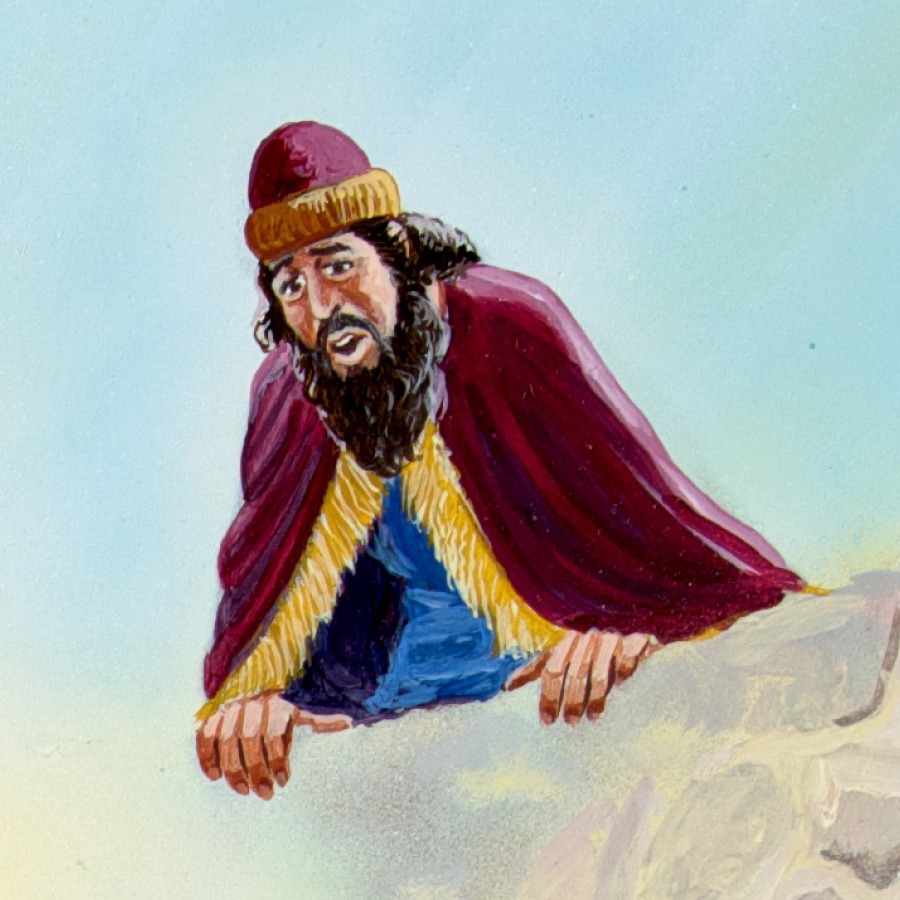 [Speaker Notes: The king went to the lion’s den early in the morning to see what had happened to Daniel. He was sure that God had given him a solution.
When he peeked in, the king asked:
-Daniel, are you there?
“Yes, I’m here!” he replied.
They opened the door, and saw that Daniel was alive!]
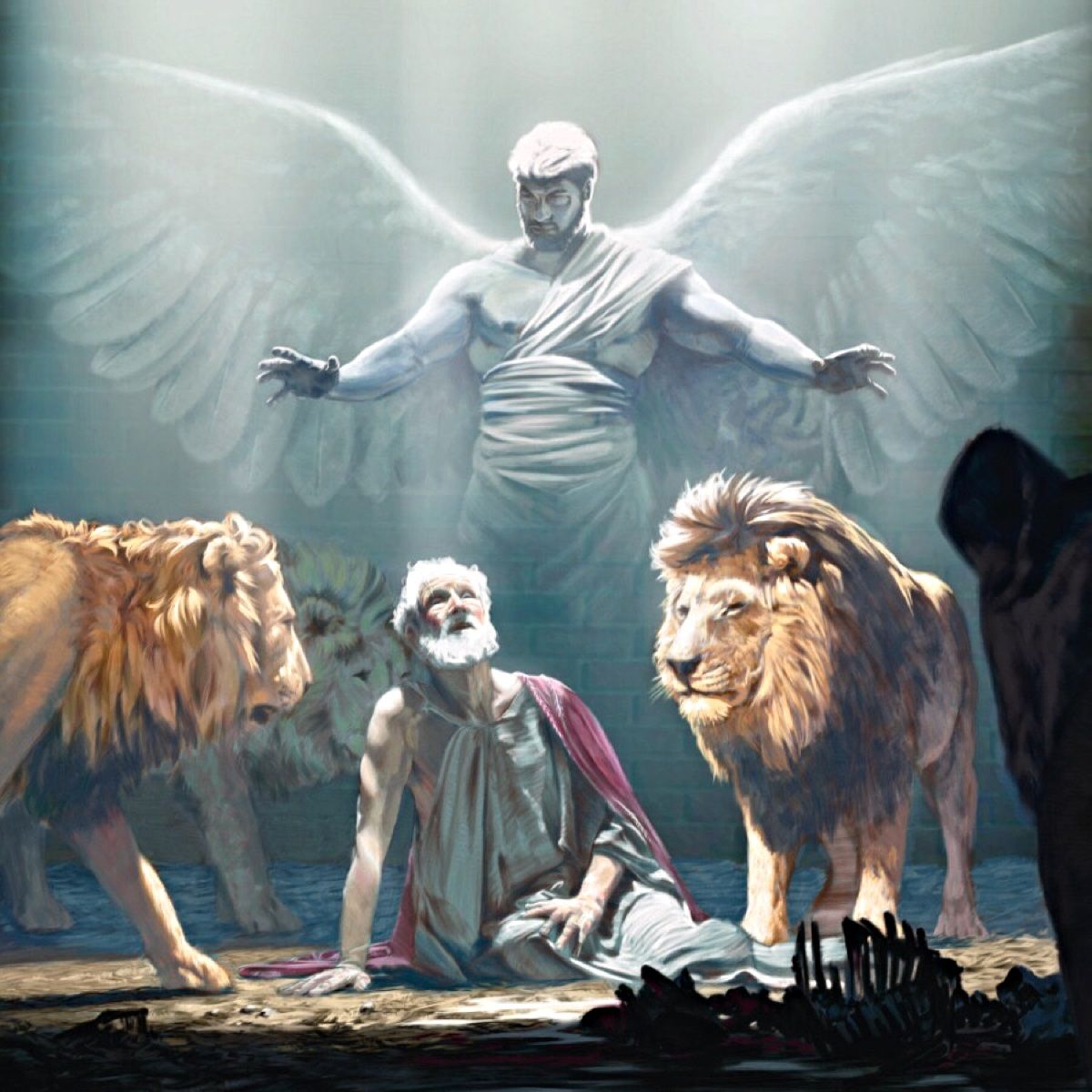 [Speaker Notes: As he left, the king asked him:
-What happened?
-God sent an angel and shut the lions’ mouths! Now I’m victorious! I am alive!]
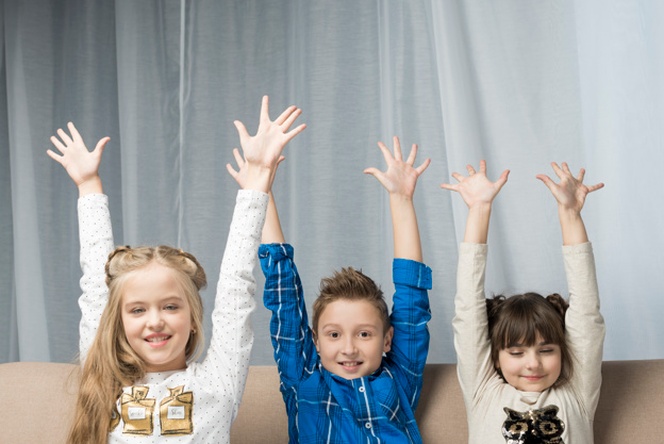 [Speaker Notes: How wonderful! We, likewise, can emerge victorious, in Jesus we can overcome!
Whenever Satan wants to tempt you or seek you to do something wrong. Ask the Lord for help and you will be assured of victory.
In Isaiah 41:13 it says, “Fear not, I will help you.” The promise is ready, all you have to do is pray, so that you can emerge victorious with the help of Jesus.]
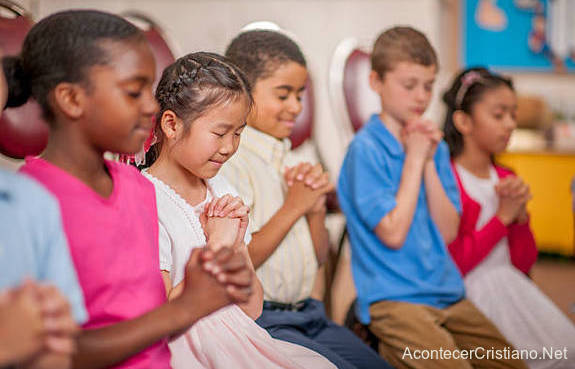 [Speaker Notes: How about we pray now, and ask Jesus to always help us out when temptation comes?
You’re going to be there many times, there, about to do the wrong thing! Hit that kid! Hit that kid! Hit that kid! You want to hit that kid, but no! You know that’s wrong, if you ask the Lord for help, He’s going to give you strength not to hit him.
Let’s pray:
“Dear Heavenly Father, we thank you because we have a promise that you will always help us. Thank you because we can be victorious with your help. Forgive our sins and help us to always overcome. In the name of Jesus. Amen.”
How good it is to be able to say: thank you Lord, because you gave me the gift of always being victorious!]
1  Corinthians 15:57
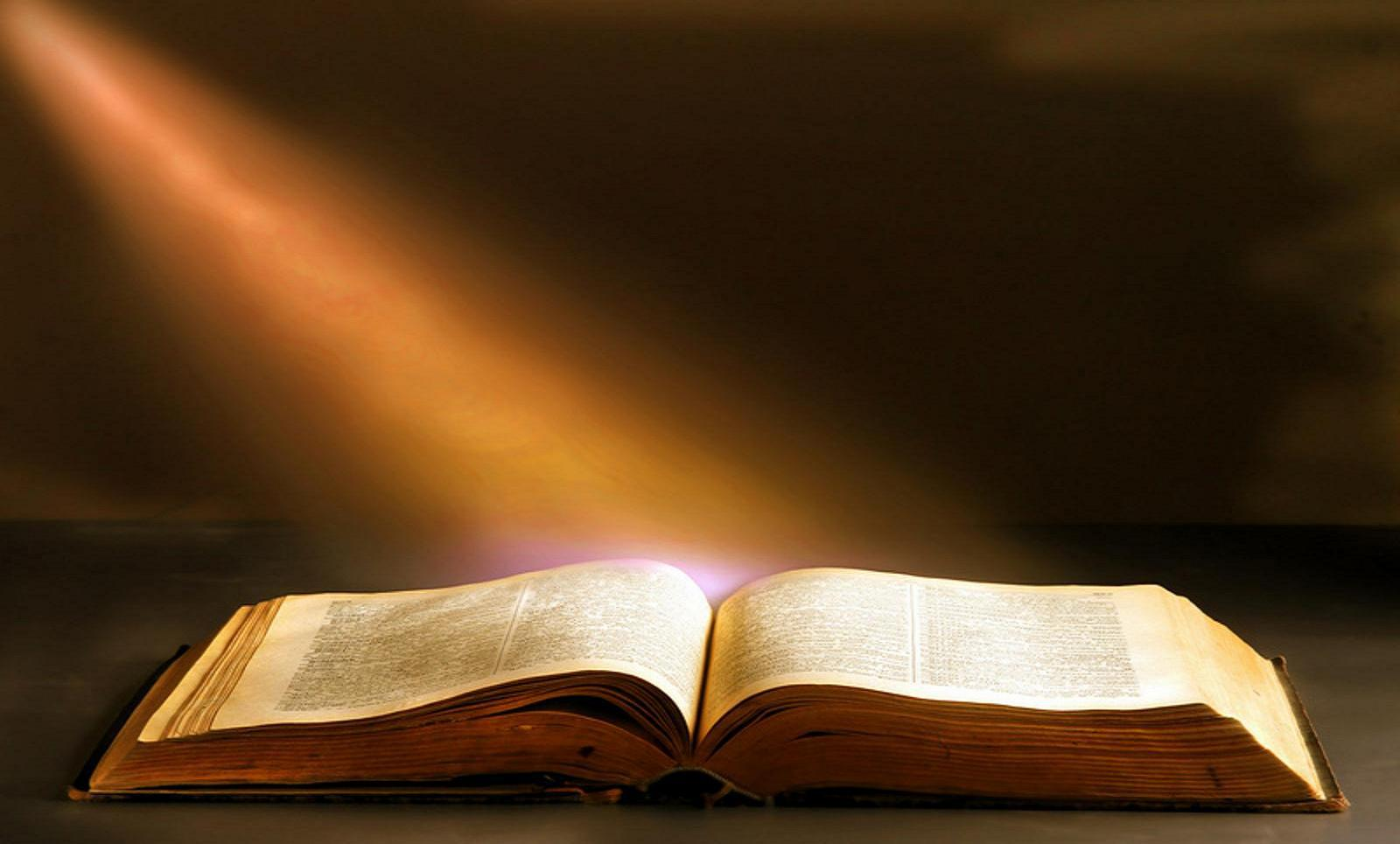 [Speaker Notes: Teaching the Memory Verse
(You may choose to memorize the Bible verse with the children before or after the lesson.)
To teach the Bible verse at this time, we suggest preparing it with large letters (depending on the size of your group of children) on an old scroll. Make sure the paper scroll is big enough and glue the letters onto it. 

Memory Verse: 
•	“But thanks be to God,
•	which giveth us the victory
•	through our Lord Jesus Christ.”
•	1 Corinthians 15:57

Introduction: You can talk about how it was written in ancient times and show your scroll. If it’s big, ask two volunteers for help so that they can help you hold it in the front so that everyone may see. 
Presentation: Allow the children to read the text together as you open the scroll. Then you will read it in a strong and clear way.
	Explanation: con breves palabras explicarás el texto. Recordando y enfatizando la lección del día de hoy. 
	Explanation: in a few words you will explain the verse. Remind and emphasize today’s lesson to the kids.
Example: Today we have studied, that with Jesus, we can emerge victorious. That’s why we must always thank God. With His help, victory will be assured.
Repetition: Uses innovative methods for reviewing the lesson.
Application:  It is important to apply the day’s lesson and memory verse to the child’s life as it was studied that day.
I recommend that you read the Instruction Manual so that you can perfect the way you teach children every day.]
“But thanks be to God,
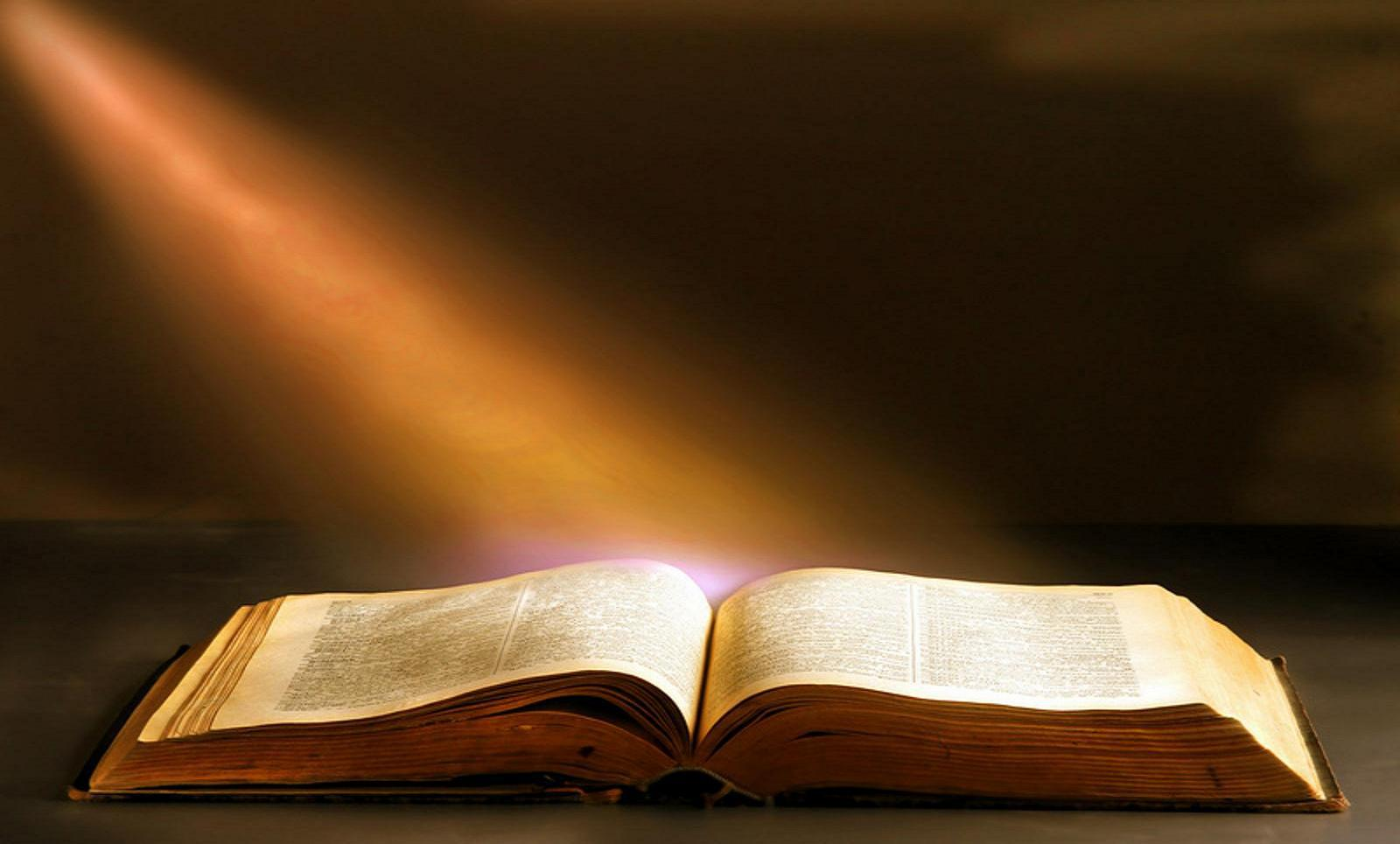 [Speaker Notes: “But thanks be to God,]
which giveth us the victory
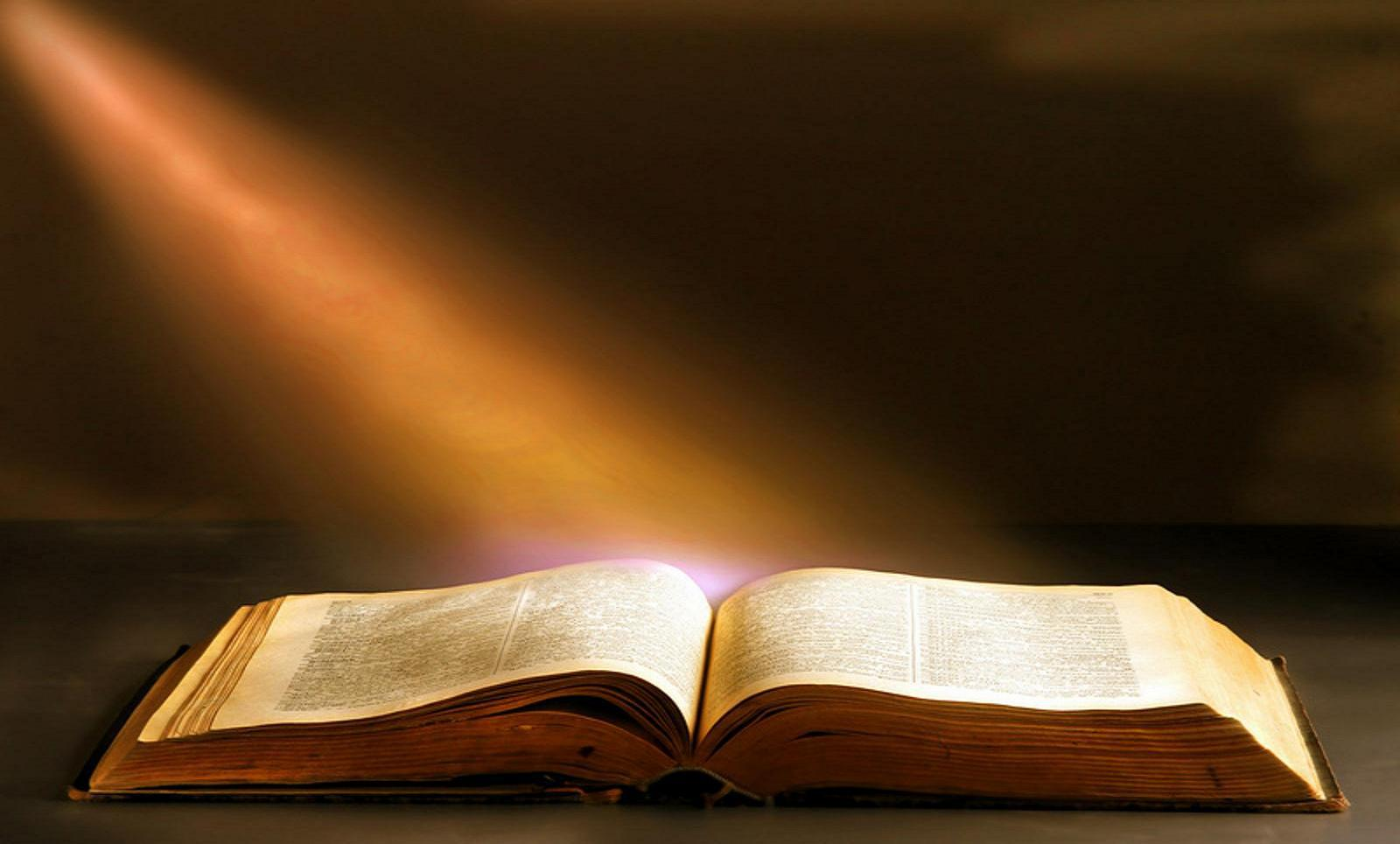 [Speaker Notes: which giveth us the victory]
through our Lord Jesus Christ.”
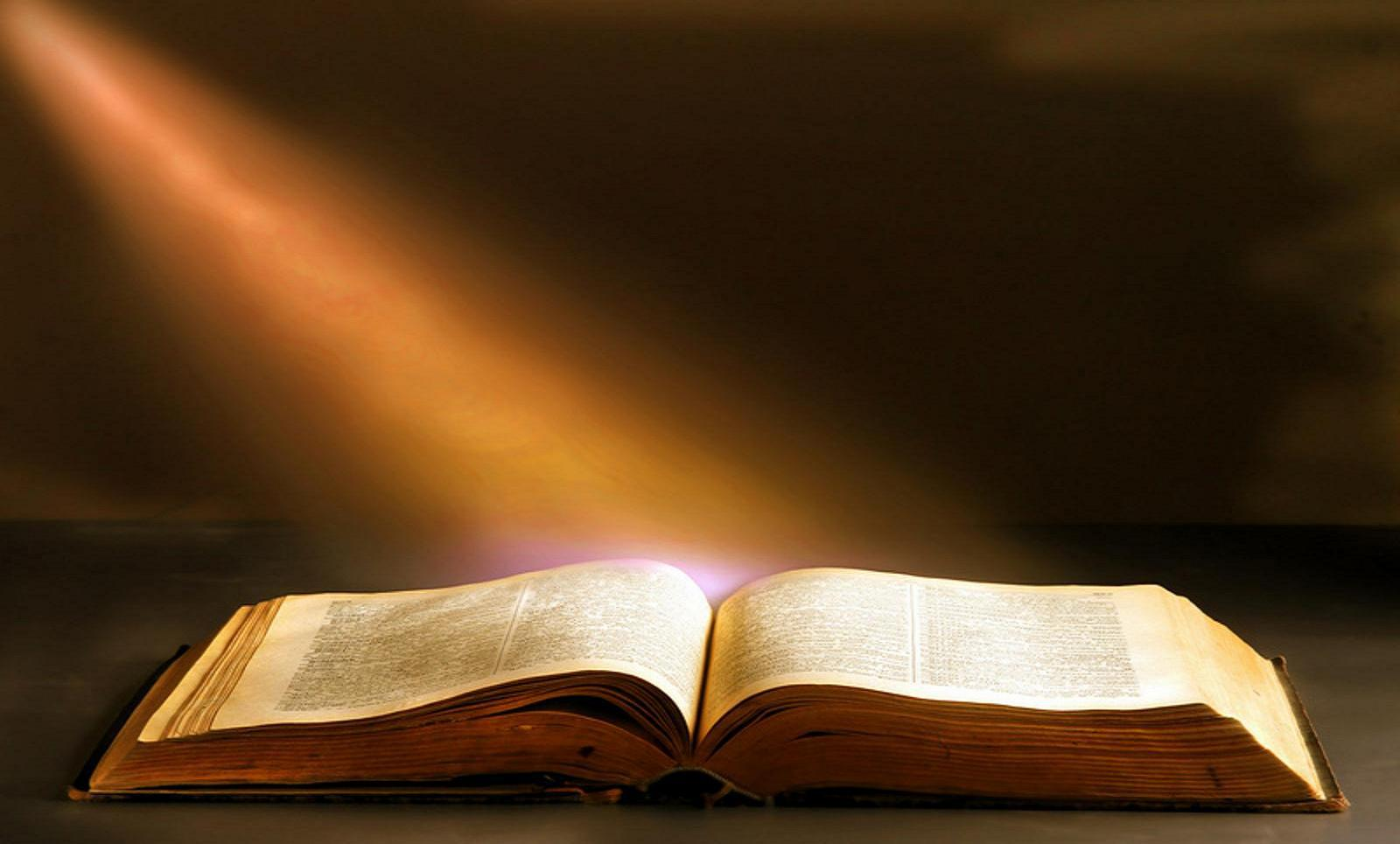 [Speaker Notes: through our Lord Jesus Christ.” 1 Corinthians 15:57]
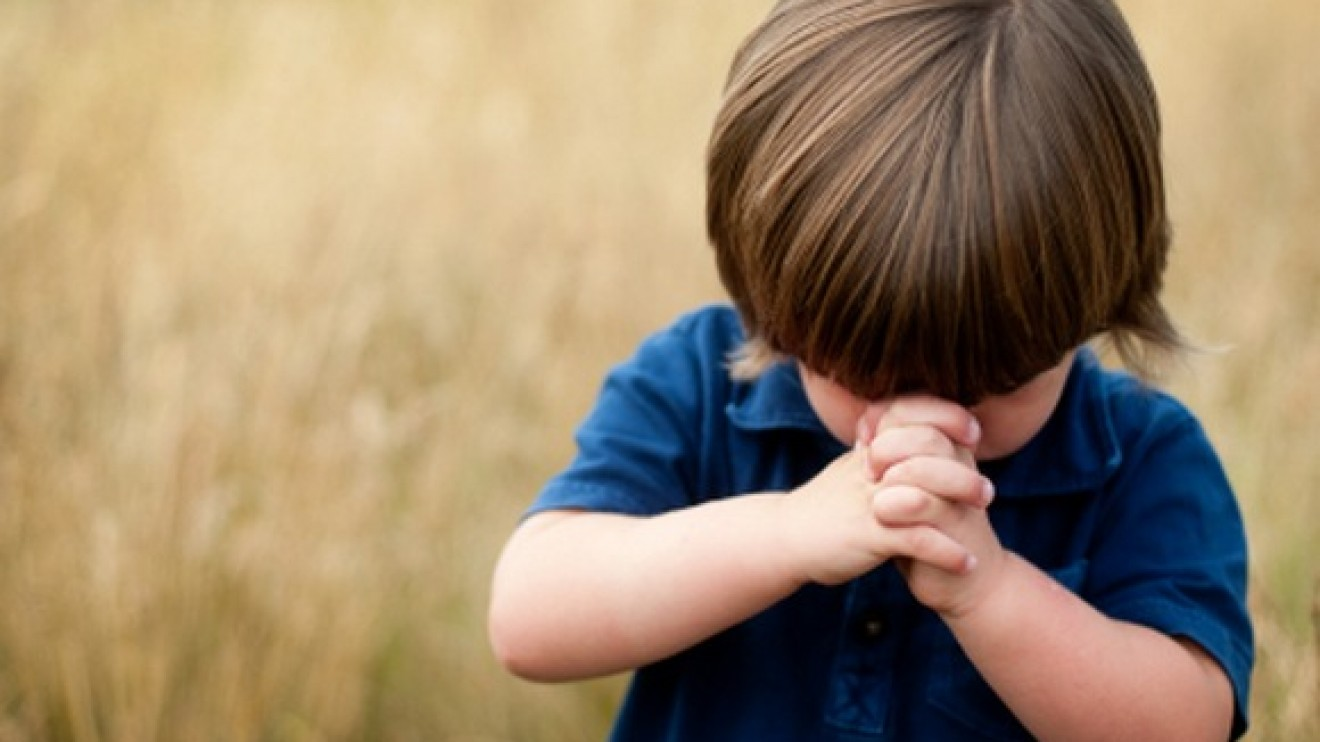 Prayer Time
[Speaker Notes: Prayer Time
As you know, this is an important moment when we bring the children closer to speak to God.
Tip: Give 3 or 4 children the opportunity to share some of the victories they have had with Jesus’ help.
Today we will thank God for our victories
Gather the children in a circle, hold hands, and pray together.]
ACTIVITIES
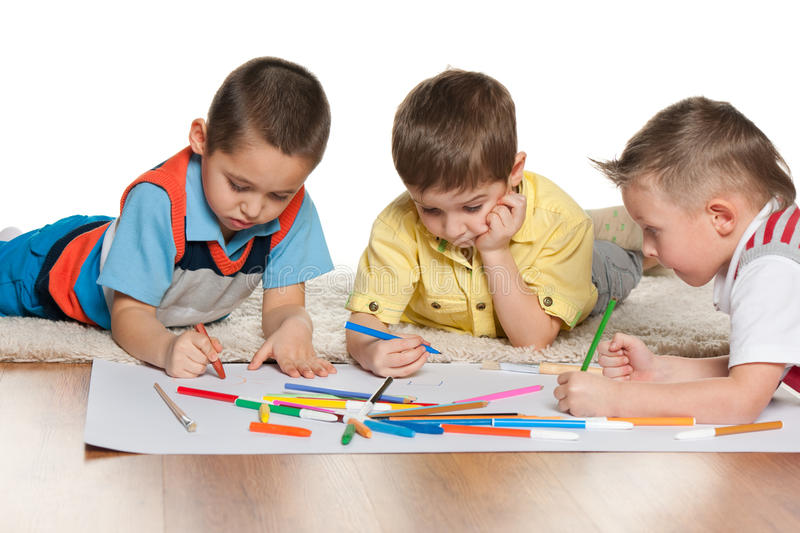 [Speaker Notes: Activities
Children +8: Complete the chart by writing down life situations where you’ve had to take important decisions. Mark with a cross the results that were obtained.
Children 0 – 7: Color the drawing.

Opcional: 
Write 2 or 3 situations for which to pray for on a large sheet, so that they may be victorious.]
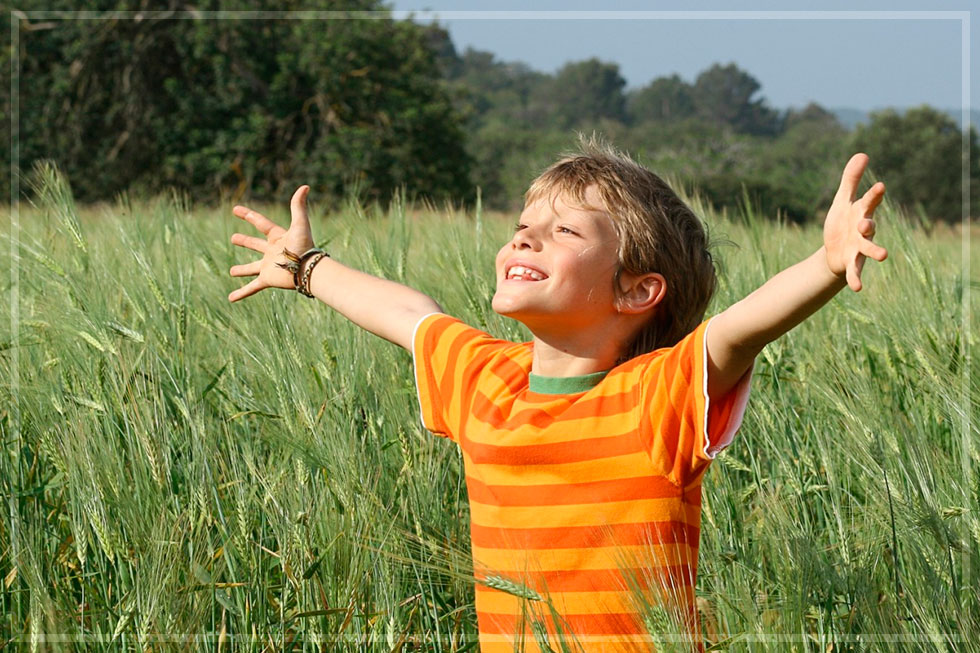 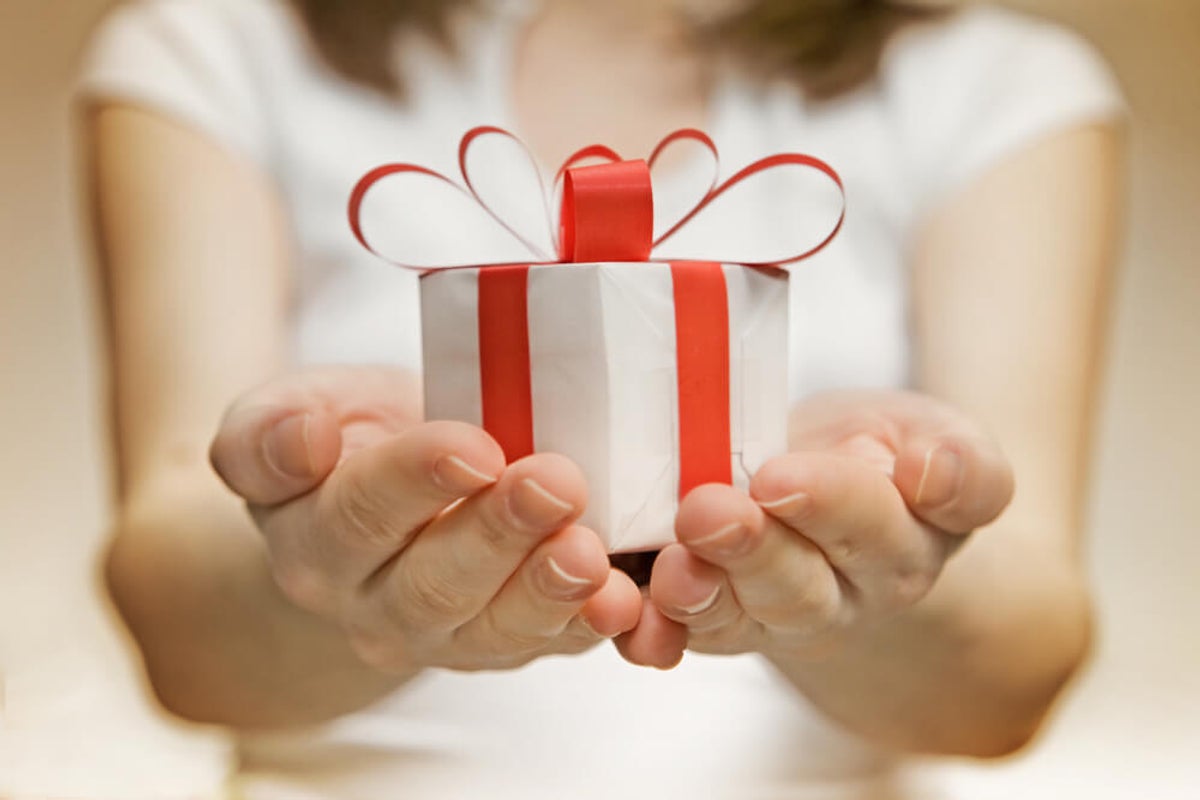 Thank you Father for giving me victories.
[Speaker Notes: Conclusion
Thank you Father for giving me victories.]
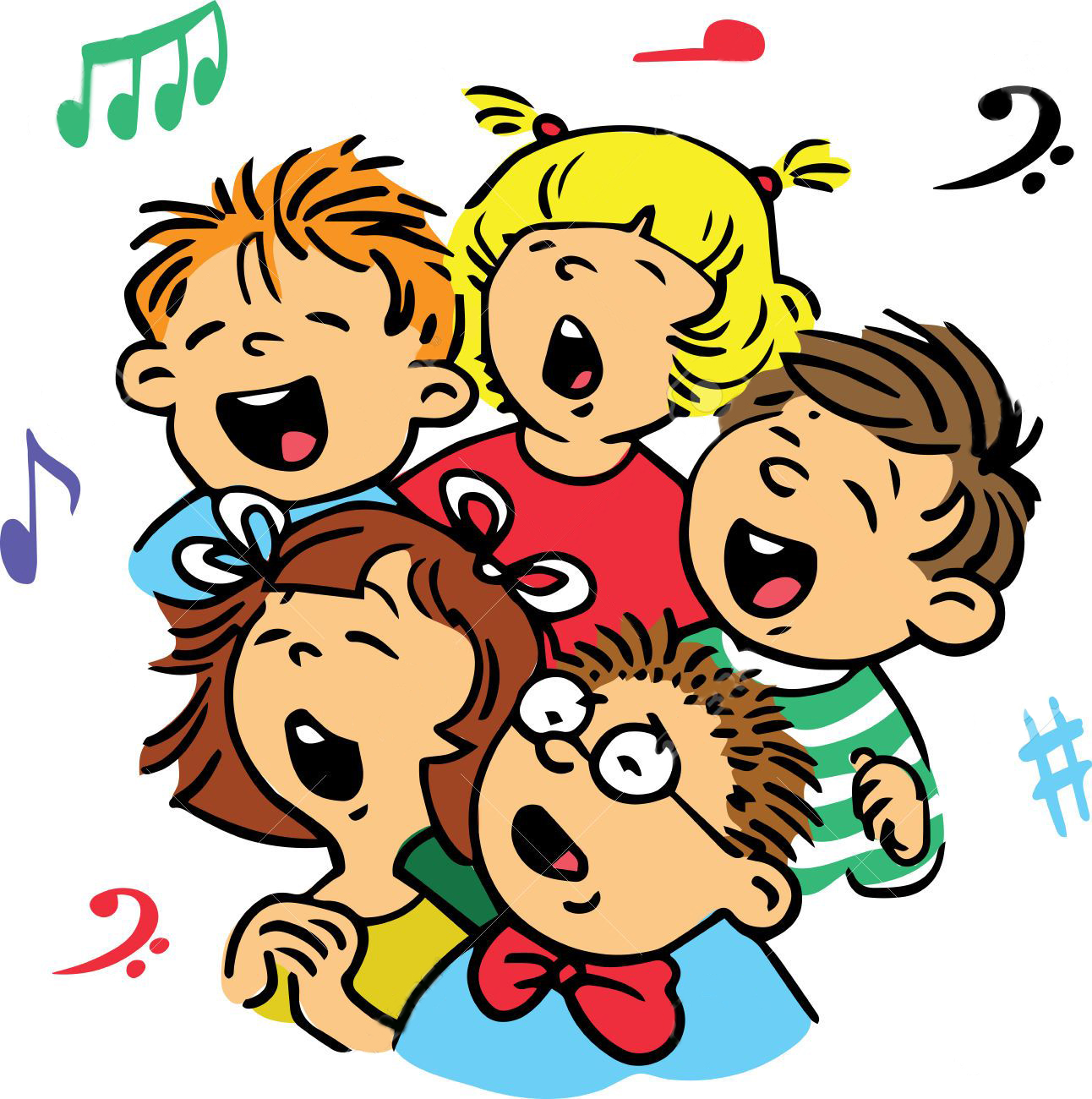 Music Time
I HAVE GREAT VICTORY
[Speaker Notes: Music Time
We learn the song “I Have Great Victory”. Consider the instruction booklet. Do not forget that it is a moment of joy where we will show our love for children.]
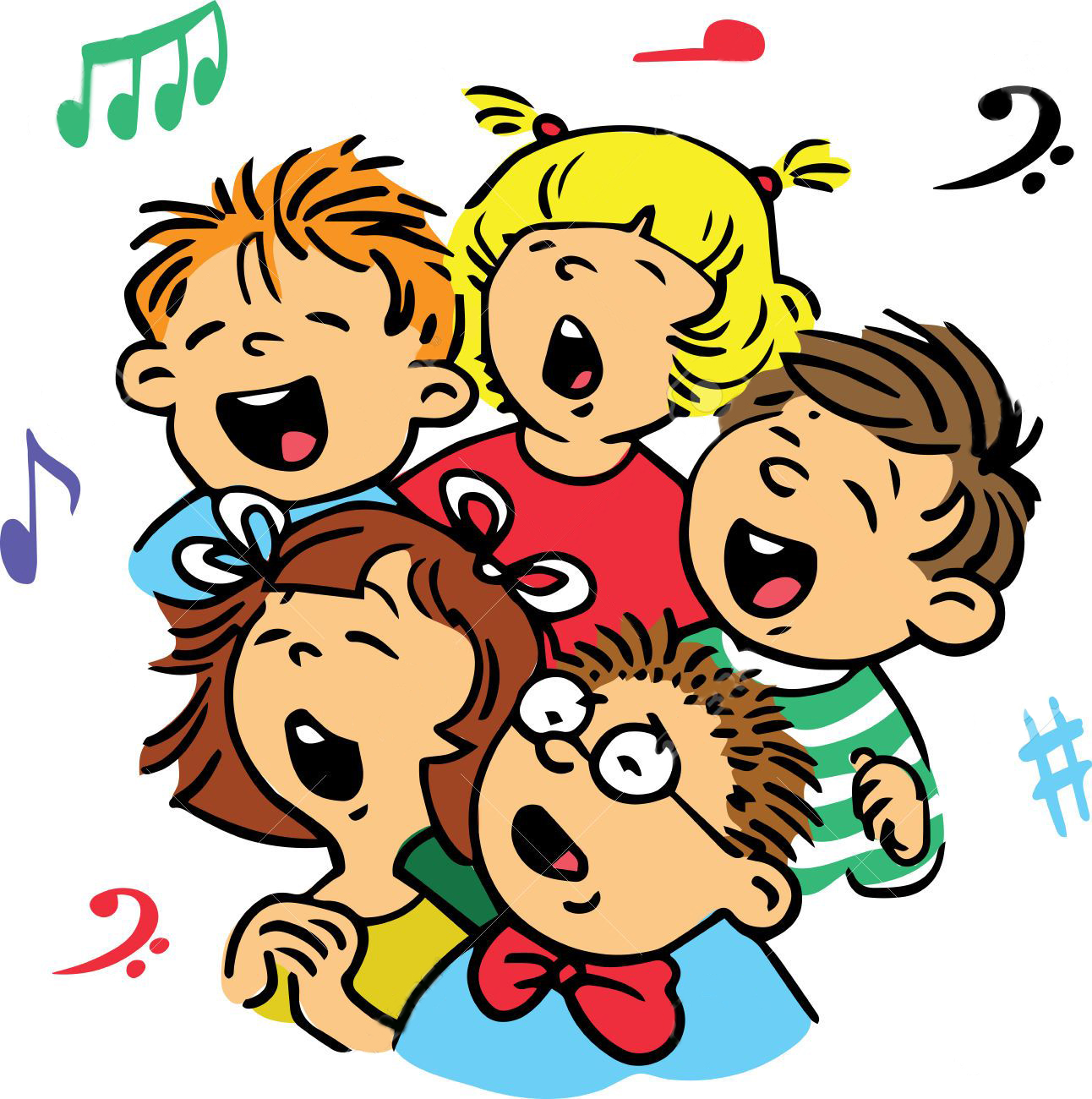 Music Time
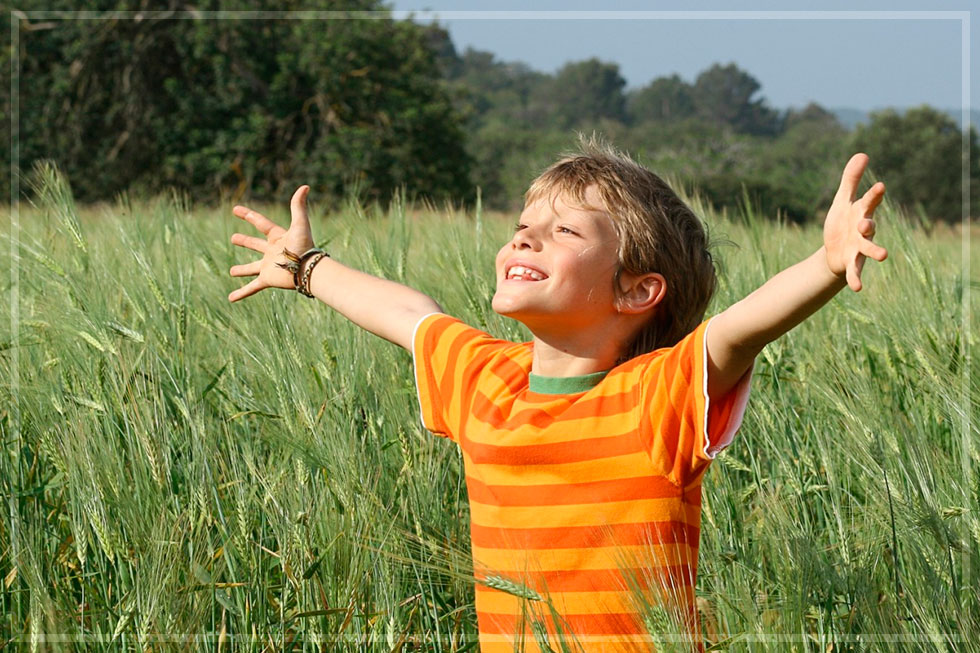 I HAVE GREAT VICTORY
/I am victorious, victorious, victorious with Christ./
[Speaker Notes: I am victorious, victorious, victorious with Christ,
I am victorious, victorious, victorious with Christ.]
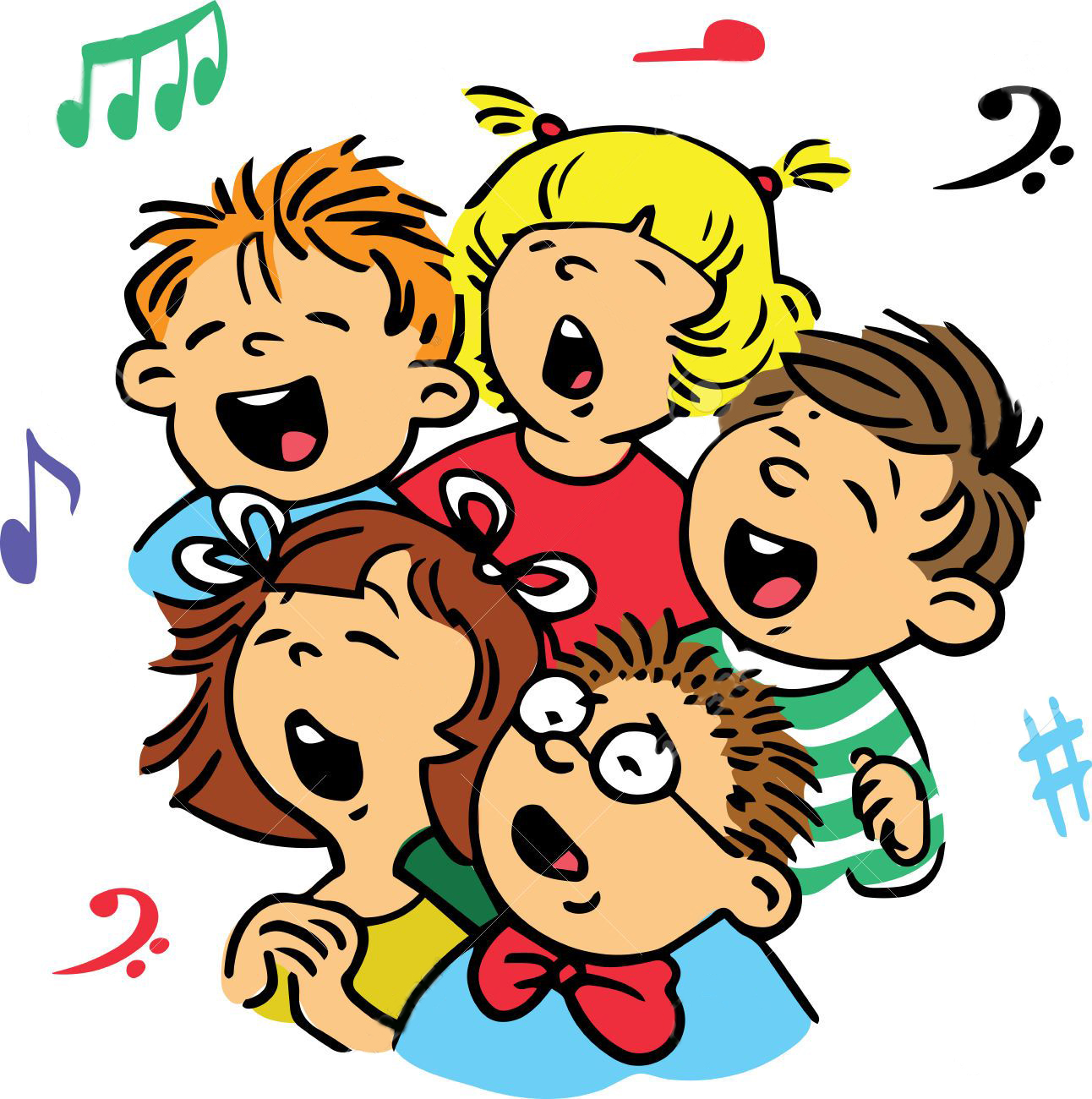 Music Time
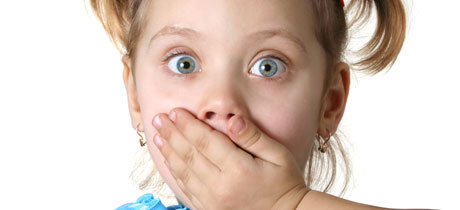 /Cuando Satanás me viene a tentar
[Speaker Notes: /Cuando Satanás me viene a tentar]
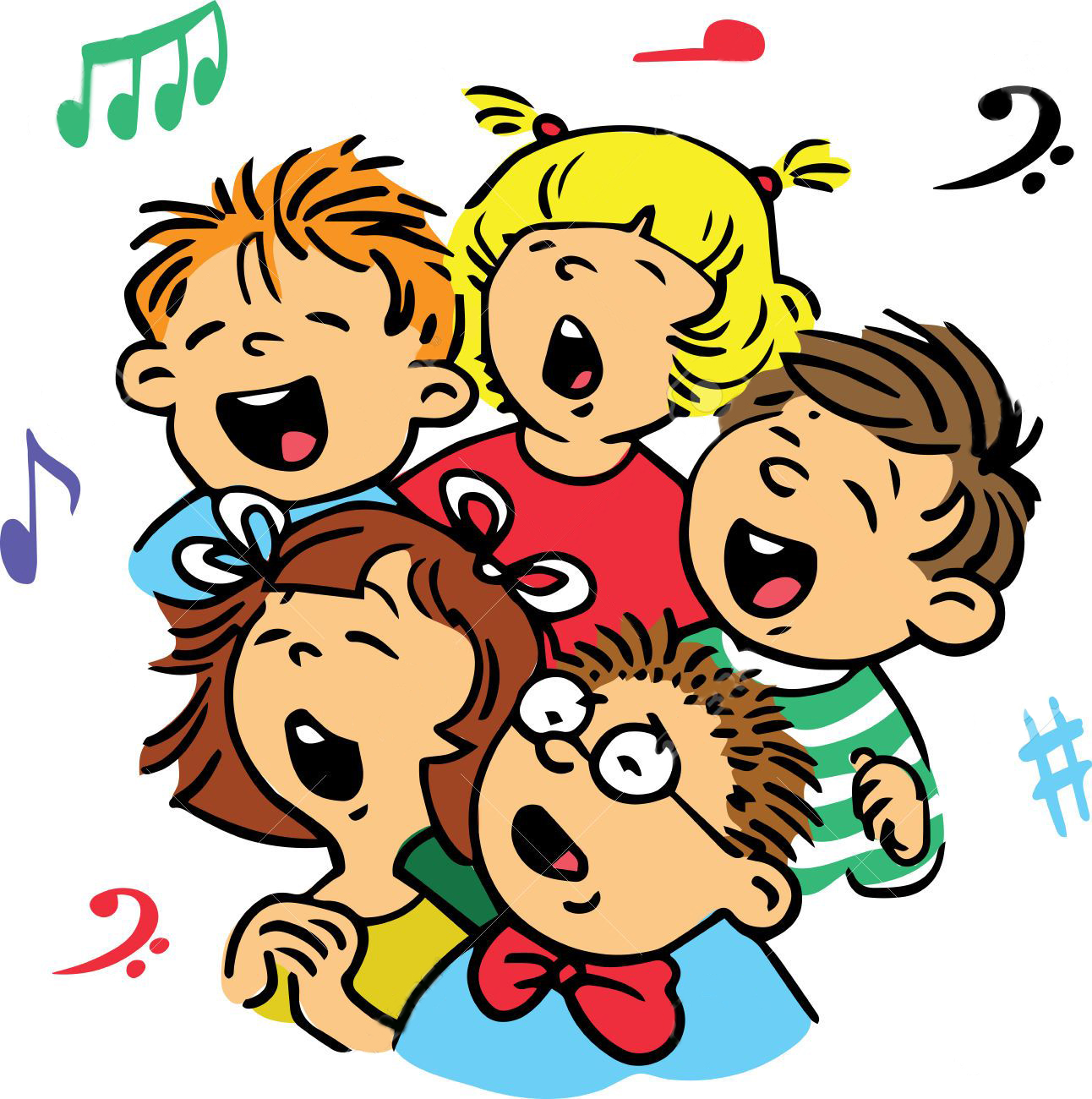 Music Time
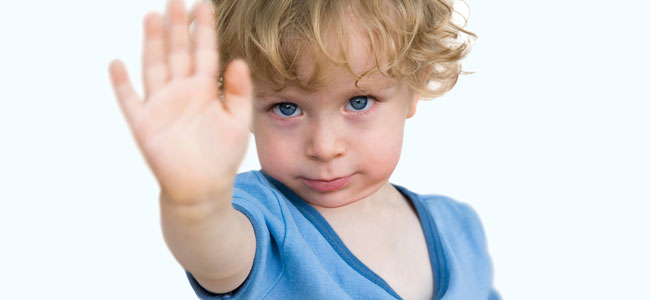 Jesus Christ is ready to help me out. /
[Speaker Notes: Jesus Christ is ready to help me out. /]
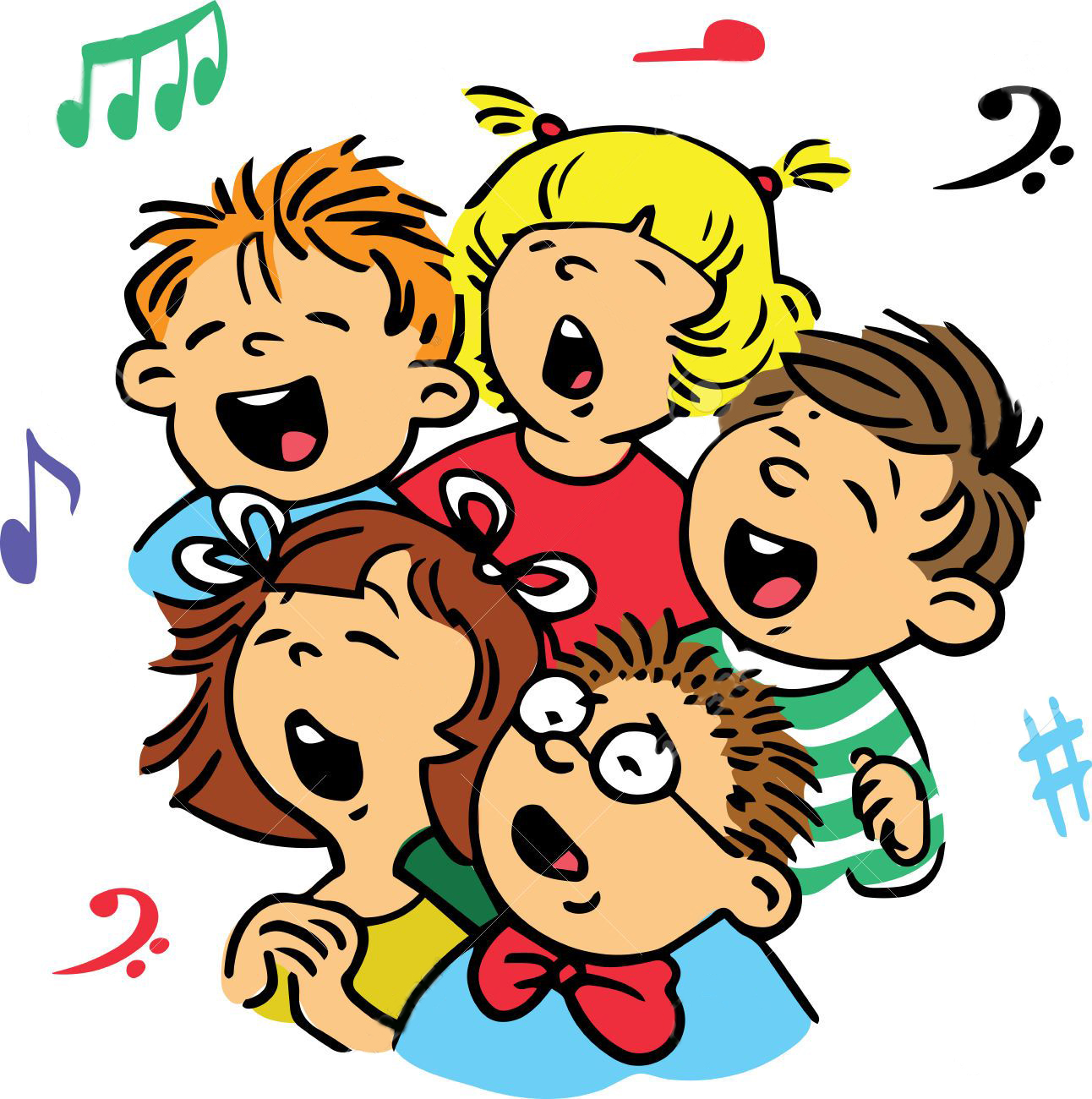 Music Time
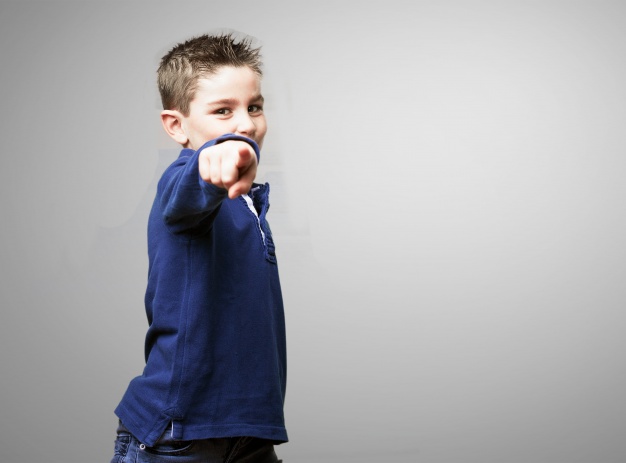 When temptation comes,
[Speaker Notes: When temptation comes,]
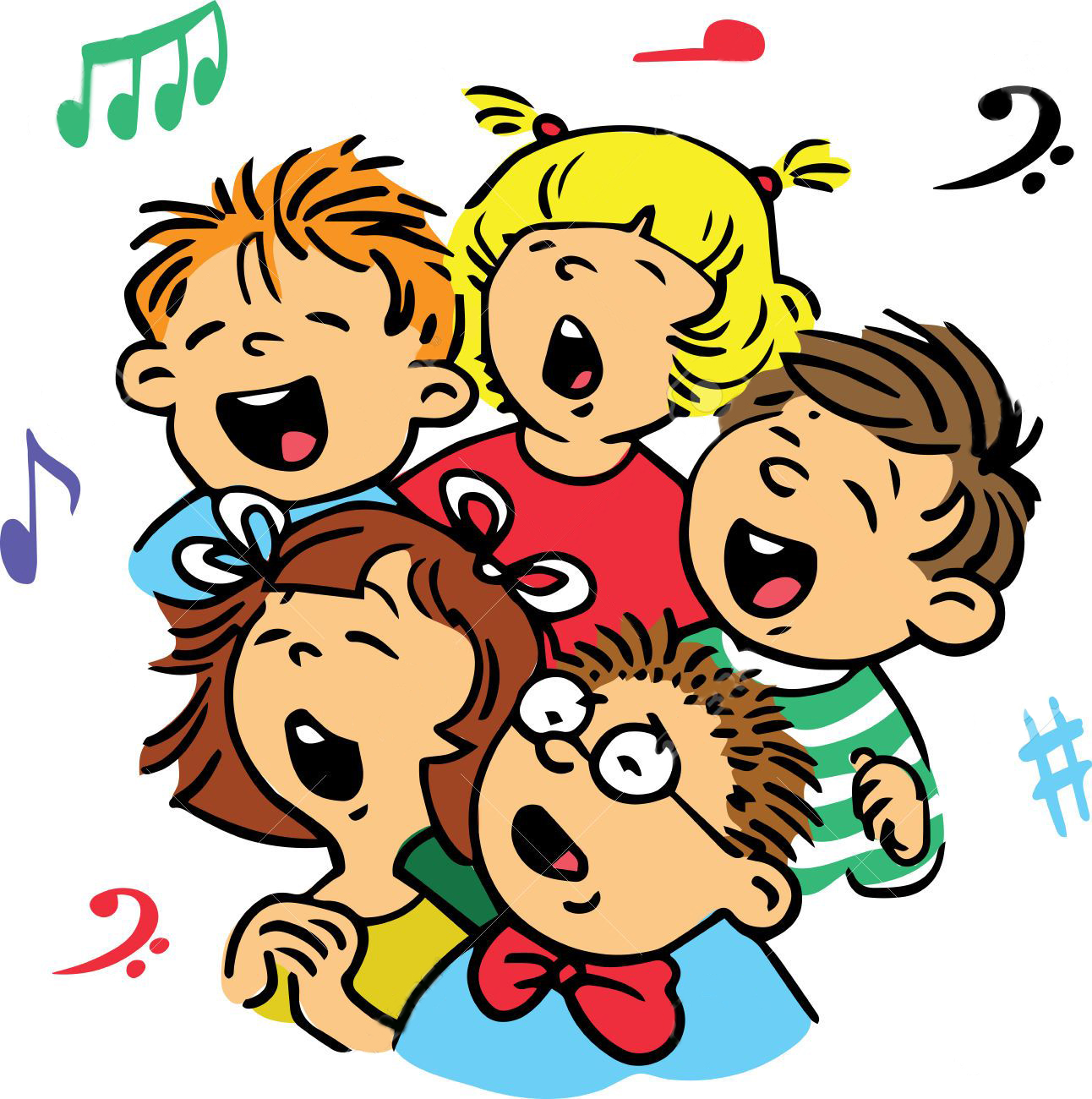 Music Time
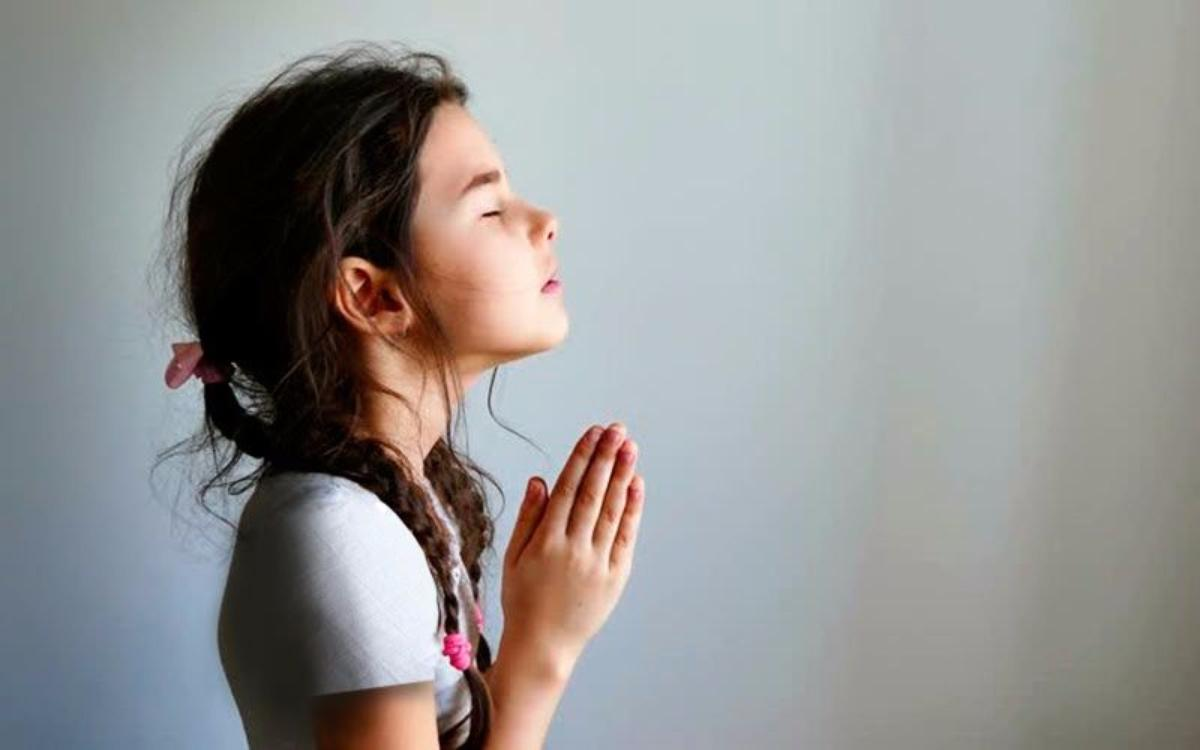 I will say, no, no.
[Speaker Notes: I will say, no, no.]
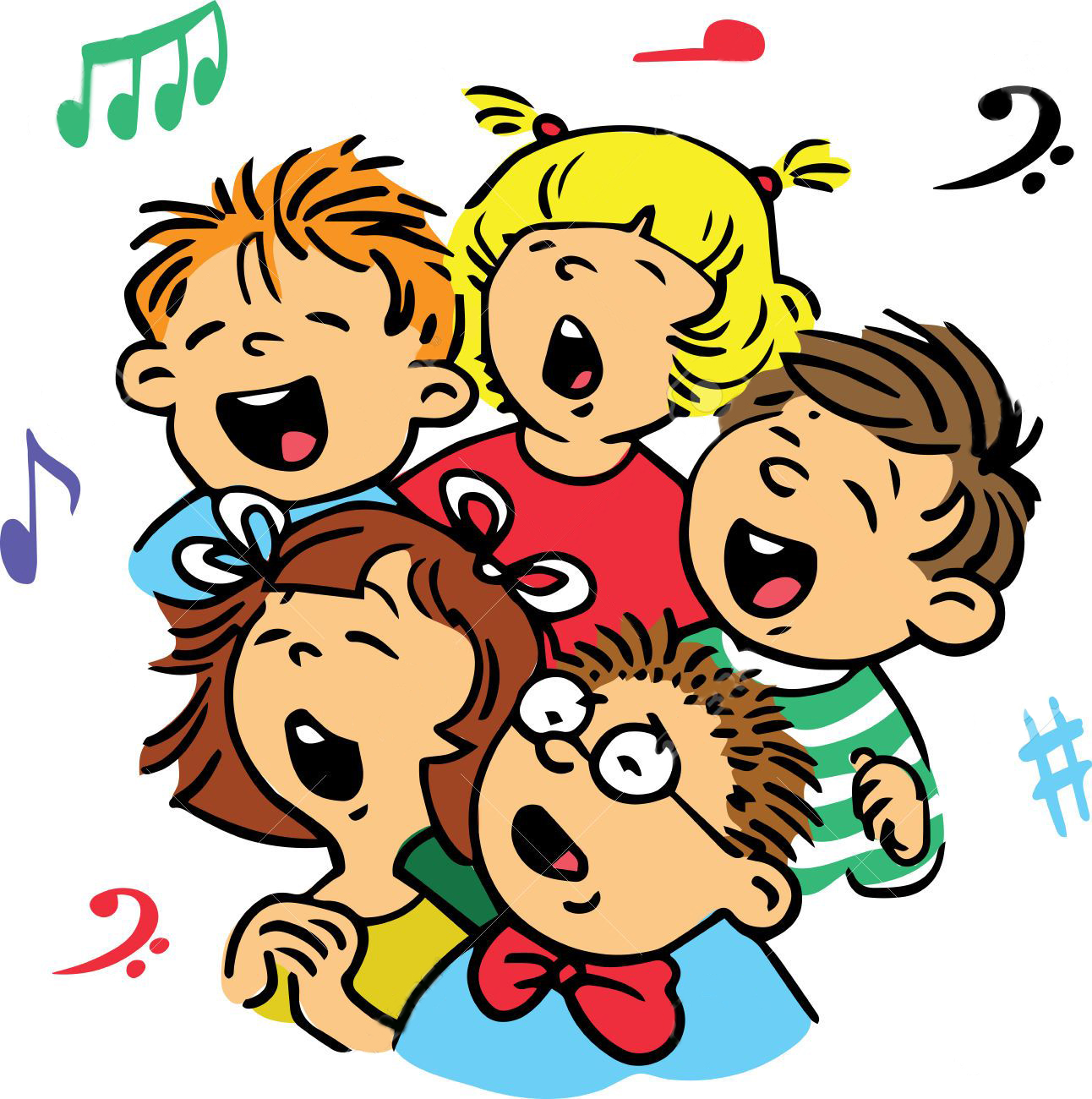 Music Time
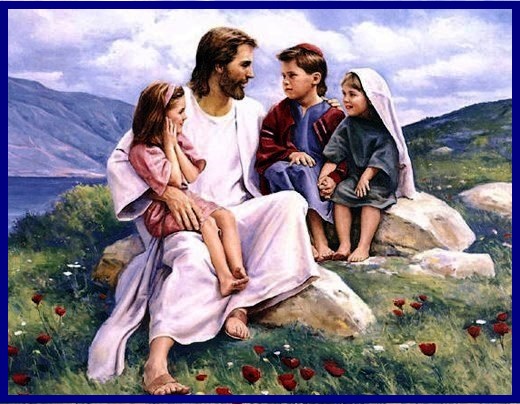 Jesus Christ is ready to help me out.
[Speaker Notes: Jesus Christ is ready to help me out.]
NextLesson:
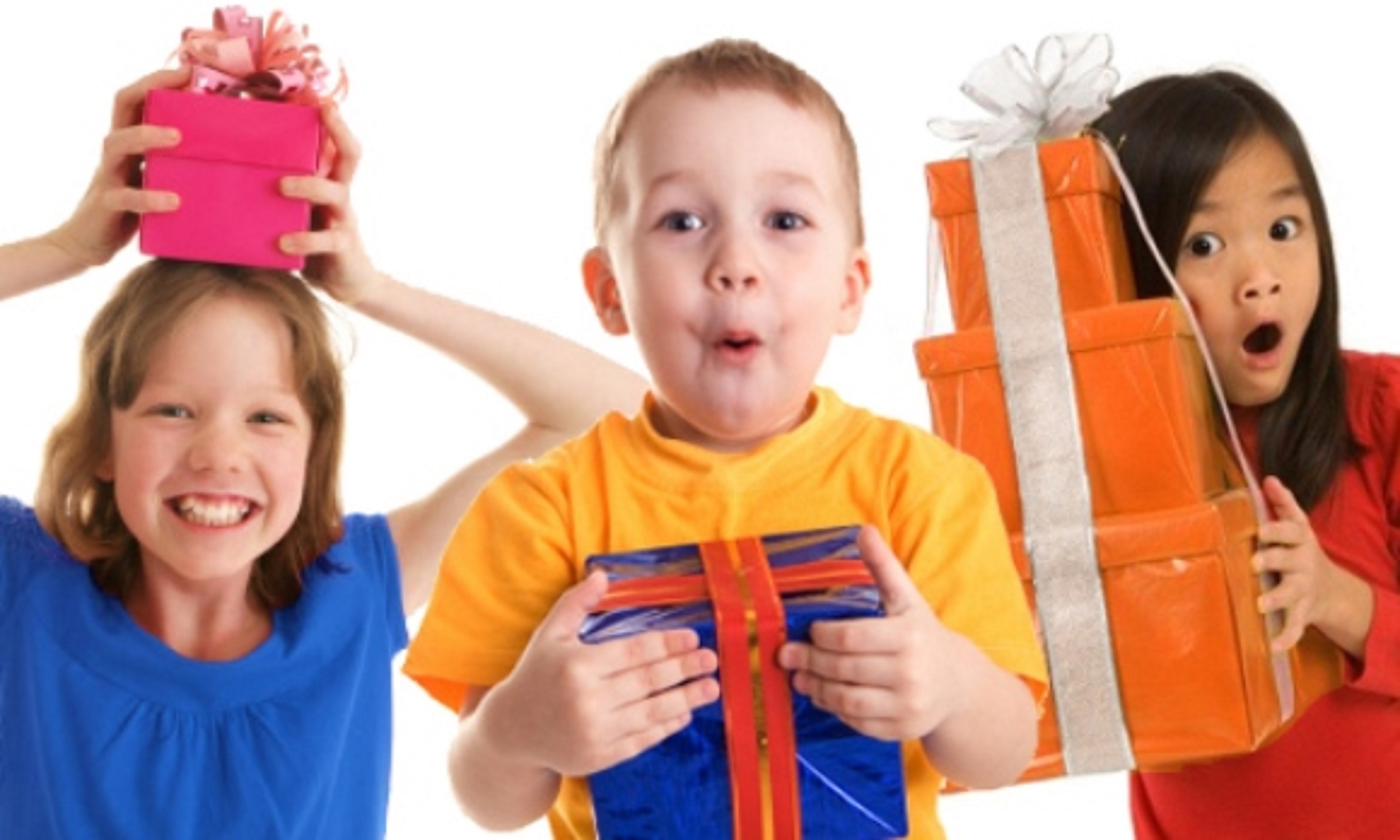 God Wants You to Grow Spiritually
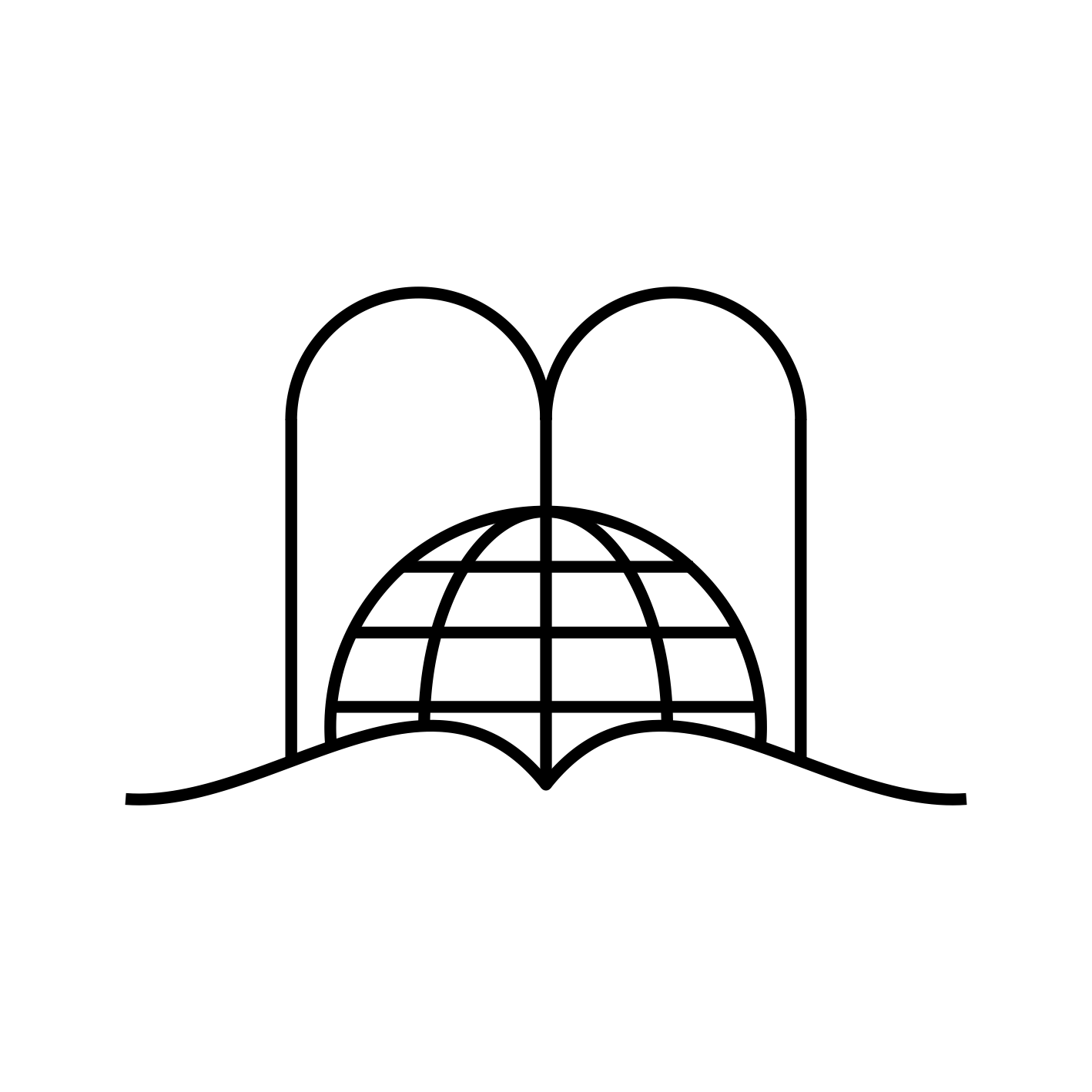 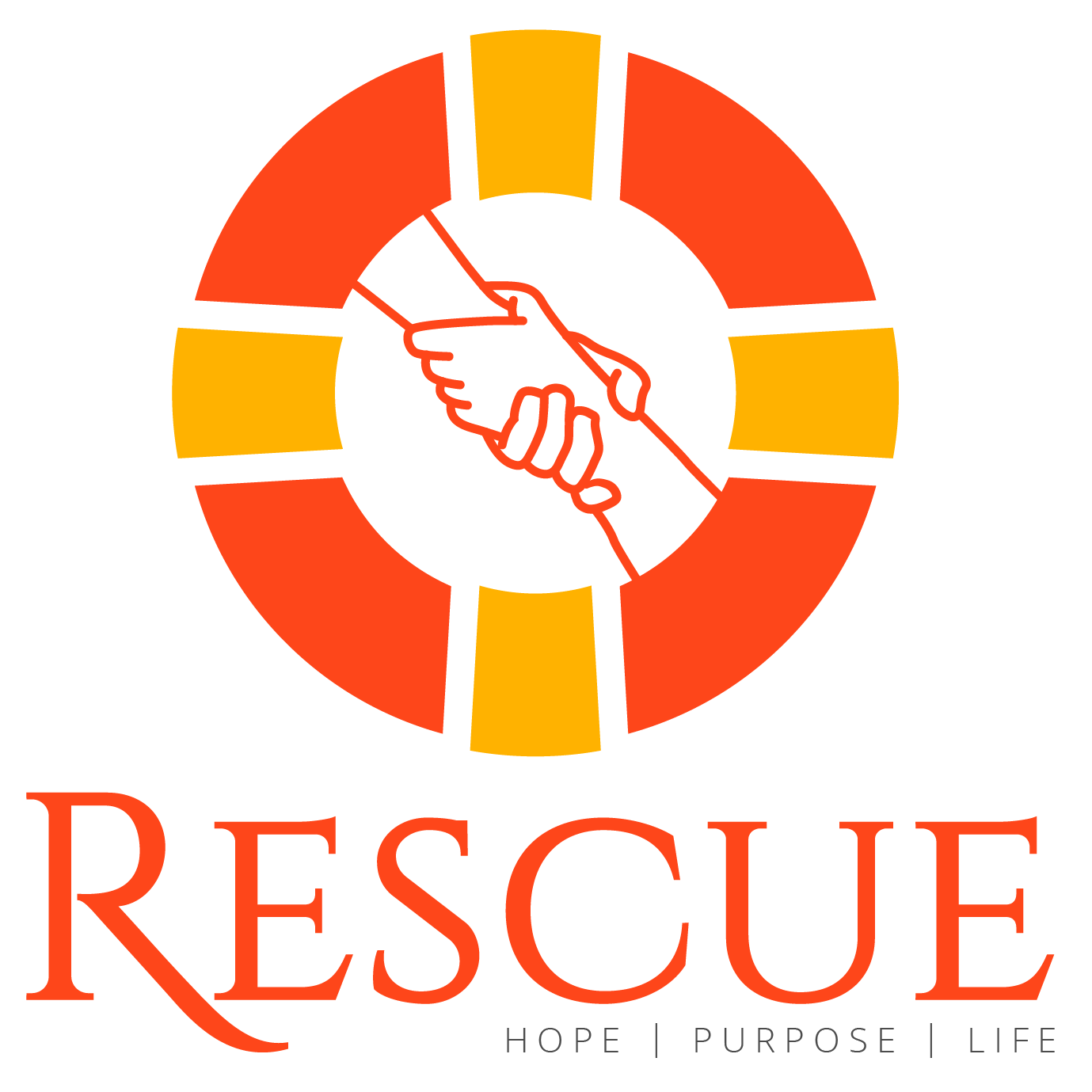 biblewell.org
[Speaker Notes: Next Lesson
God Wants You to Grow Spiritually]